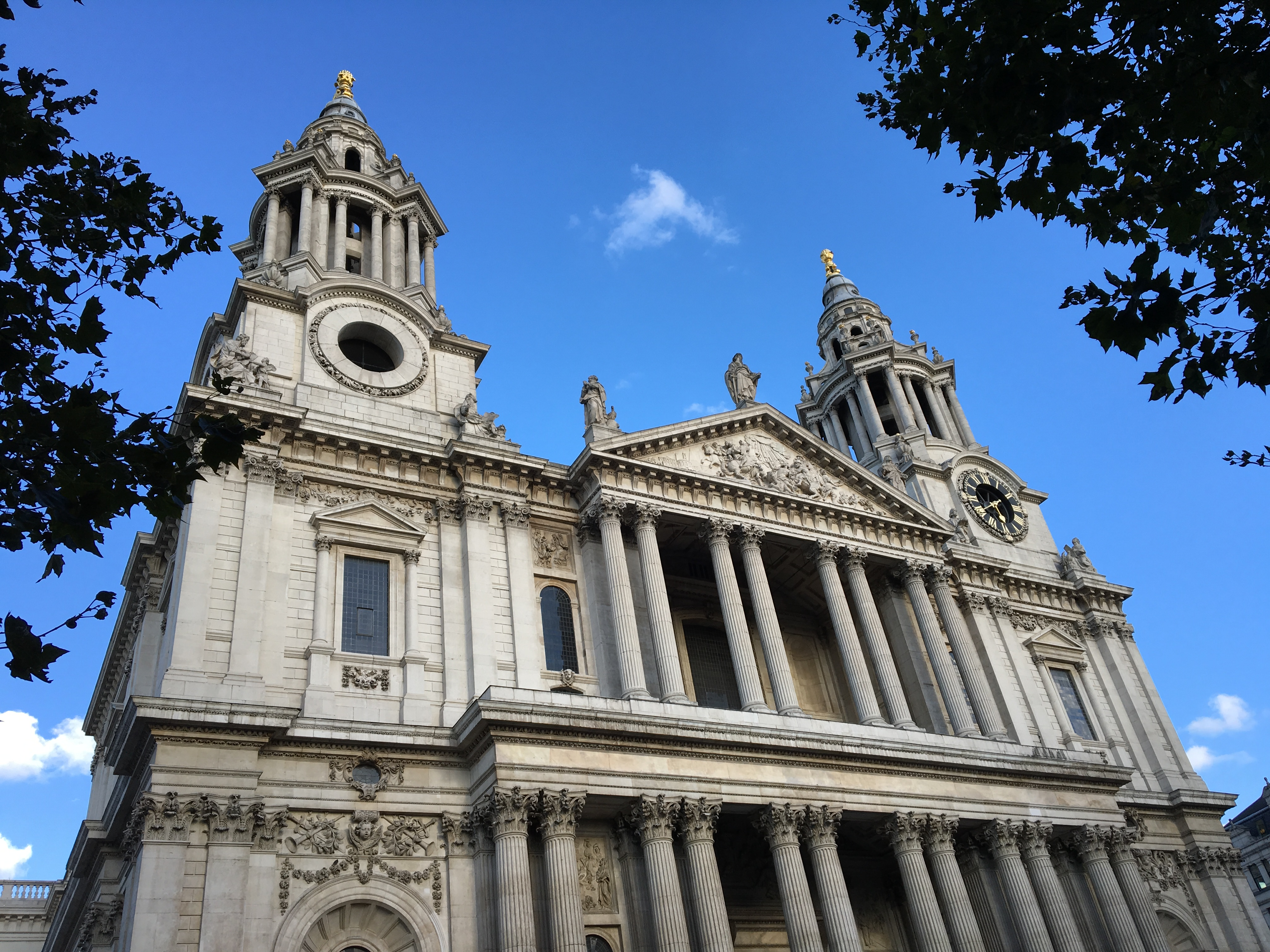 Design Patterns
[Speaker Notes: St. Paul's Cathedral, London
Photo by Scott Fleming]
SWEBOK KAs covered so far
Software Requirements
Software Design
Software Construction
Software Testing
Software Maintenance
Software Configuration Management
Software Engineering Management
Software Engineering Process
Software Engineering Models and Methods
Software Quality
Software Engineering Professional Practice
Software Engineering Economics
Computing Foundations
Mathematical Foundations
Engineering Foundations
Today’s topic
Design Patterns
Template solutions to common problems
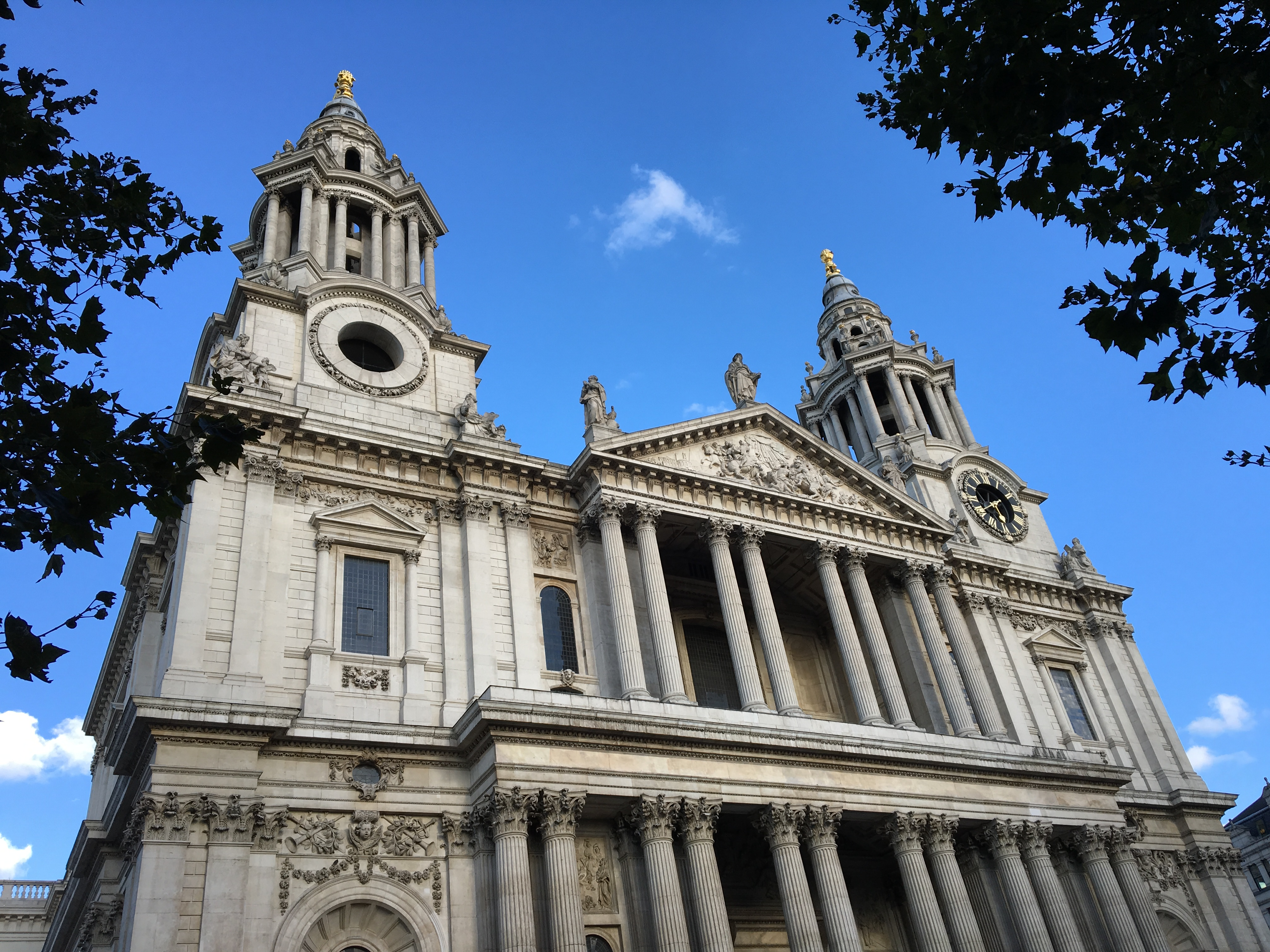 Cupola
Oculus
Pediment
Cornice
Portico
Columns
Benefits
Avoid re-inventing solutions
Promote quality
Reusability, maintainability, etc.
Facilitate communication
Popularized by the “Gang of Four” Book (GoF)
Catalog of 23 patterns
Many now ubiquitous
Must-read for pro devs
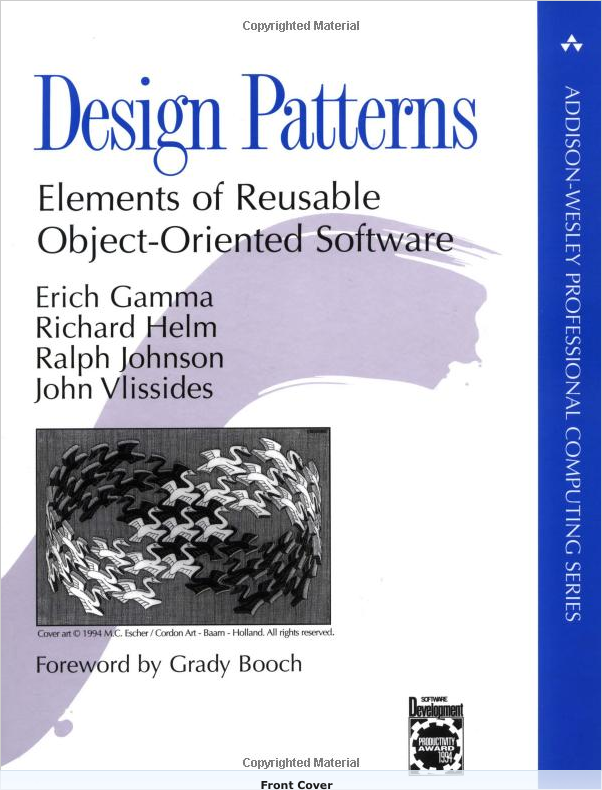 Let's see an example!
Observer Pattern
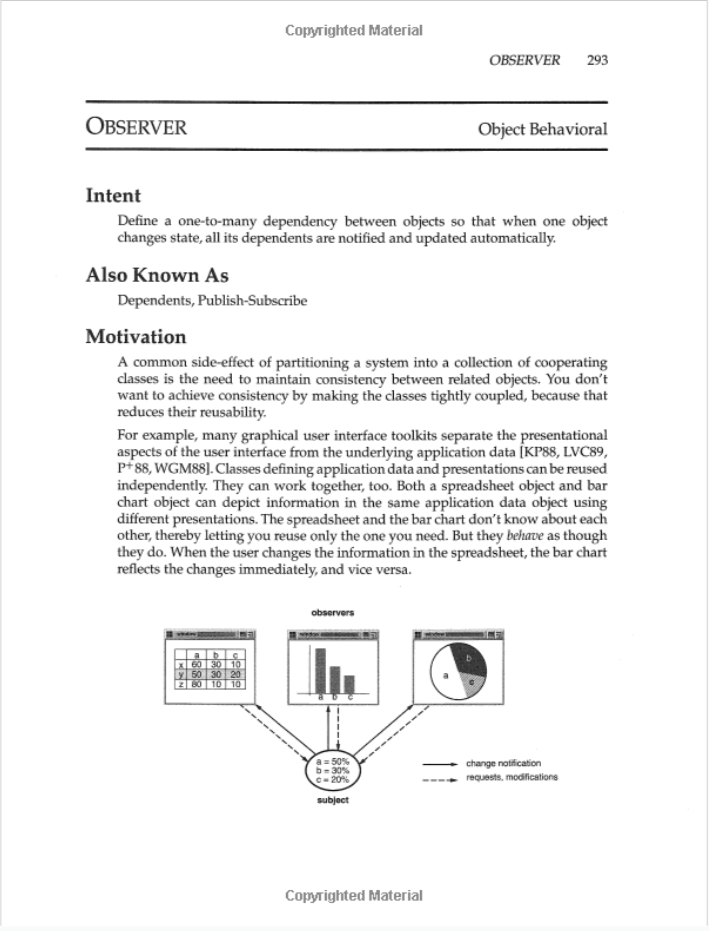 From Gamma et al. Design Patterns: Elements of Reusable Object-Oriented Software
[Speaker Notes: Needs to add an observer for the food order activity
Define one-to-many dependency]
Elements of a Design Pattern in GoF
Intent
Also Known As
Motivation
Applicability
Structure
Participants
Collaborations 
Consequences
Implementation
Sample Code
Known Uses
Related Patterns
Observer Pattern covers in 11 pages
Observer Pattern Structure
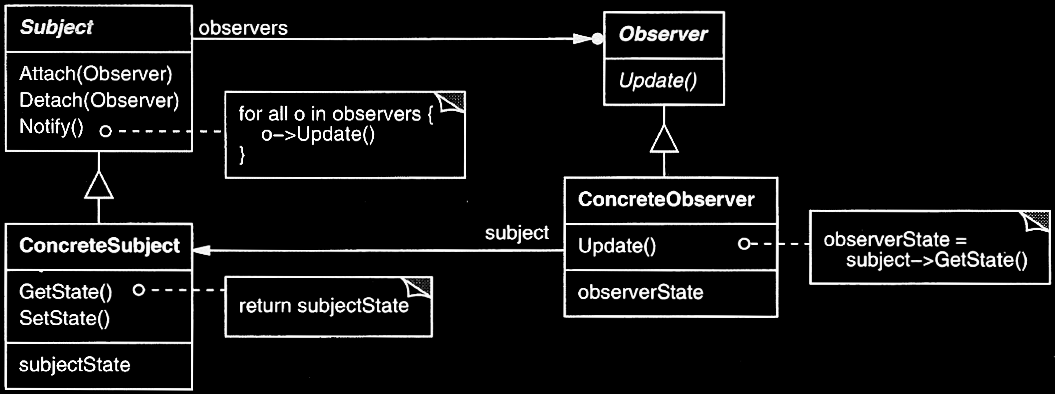 From Gamma et al. Design Patterns: Elements of Reusable Object-Oriented Software
[Speaker Notes: Needs to add an observer for the food order activity
Define one-to-many dependency]
Side Note:Lots of (Minor) Variations Existfor Design Patterns
OODesign.com Variant
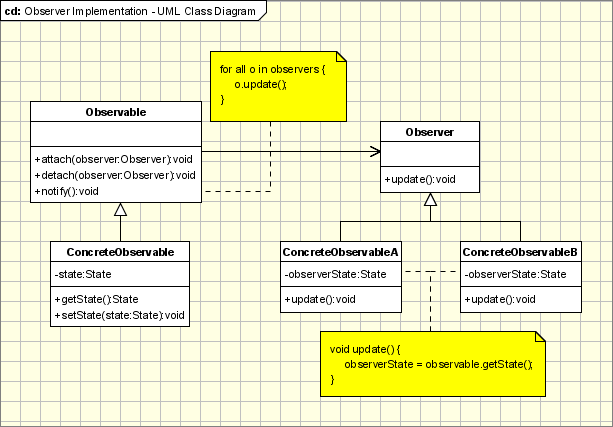 http://www.oodesign.com/observer-pattern.html
[Speaker Notes: Subject -> Observable
No association b/t ConcreteObserver and ConcreteObservable]
Refactoring.Guru Variant
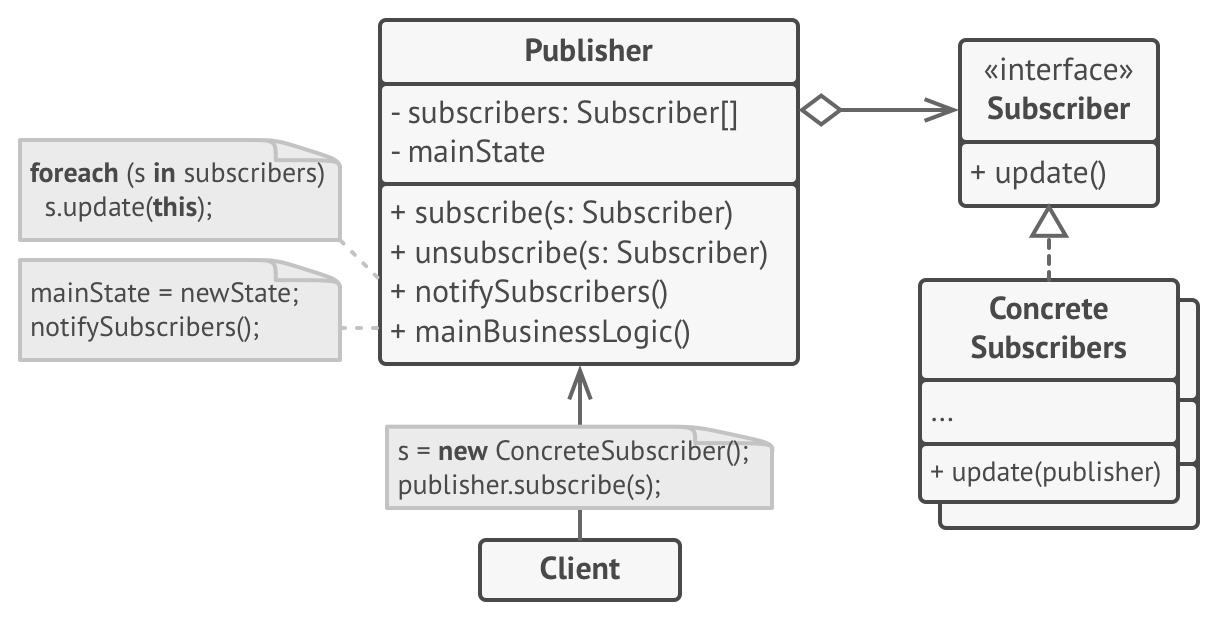 https://refactoring.guru/design-patterns/observer
[Speaker Notes: Subject -> Publisher
Observer -> Subscriber
Array of subscribers
update now takes publisher as argument]
Wikipedia Variant #1
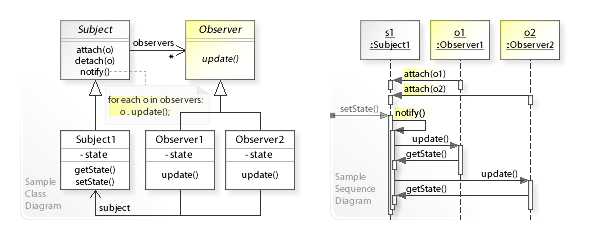 Actually very similar to the GoF version
https://en.wikipedia.org/wiki/Observer_pattern
Wikipedia Variant #2
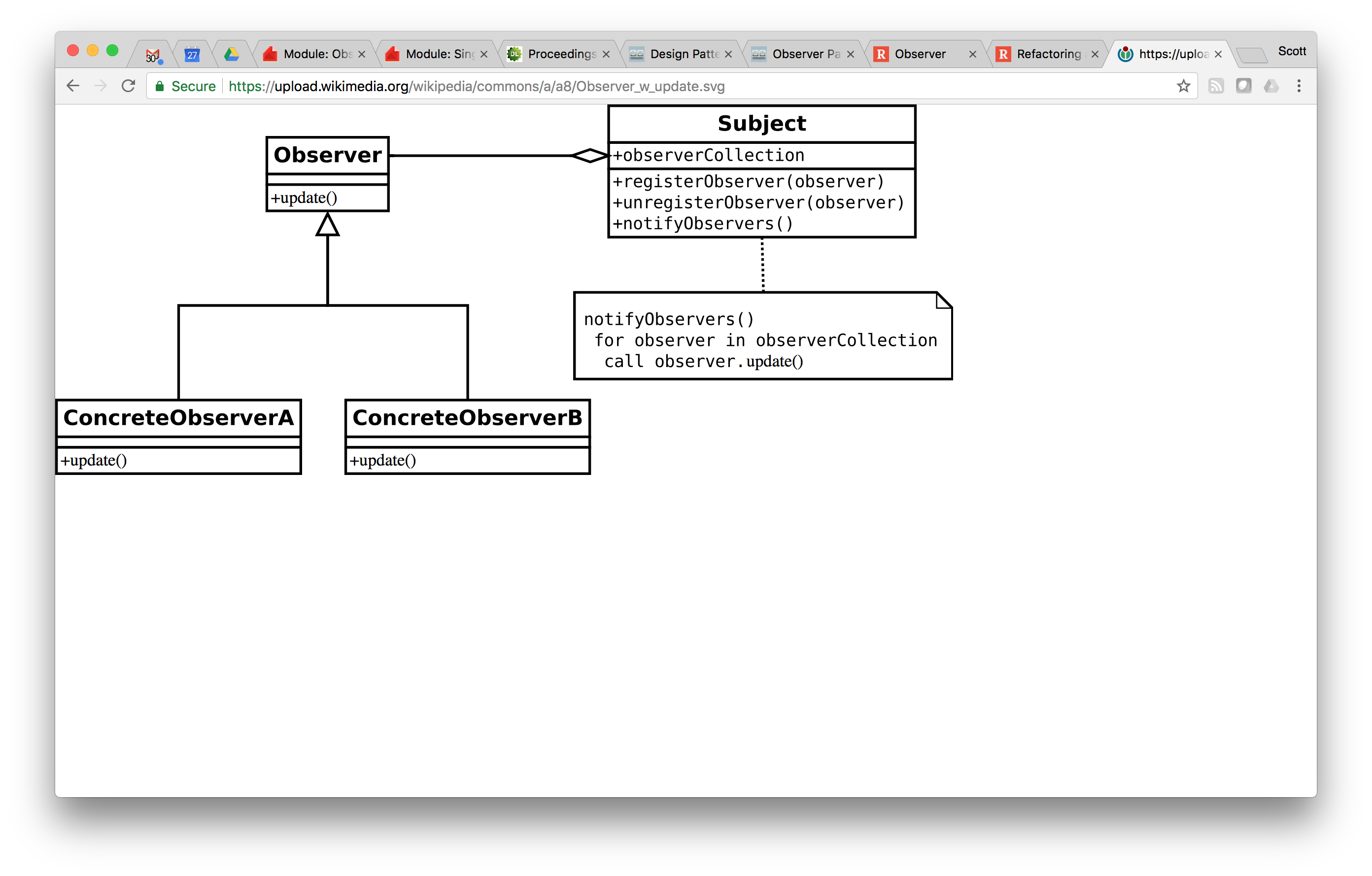 https://en.wikipedia.org/wiki/Observer_pattern
[Speaker Notes: Nothing about ConcreteSubject
Attach/Detach -> register/unregister]
Motivating Example: Tiger Dining
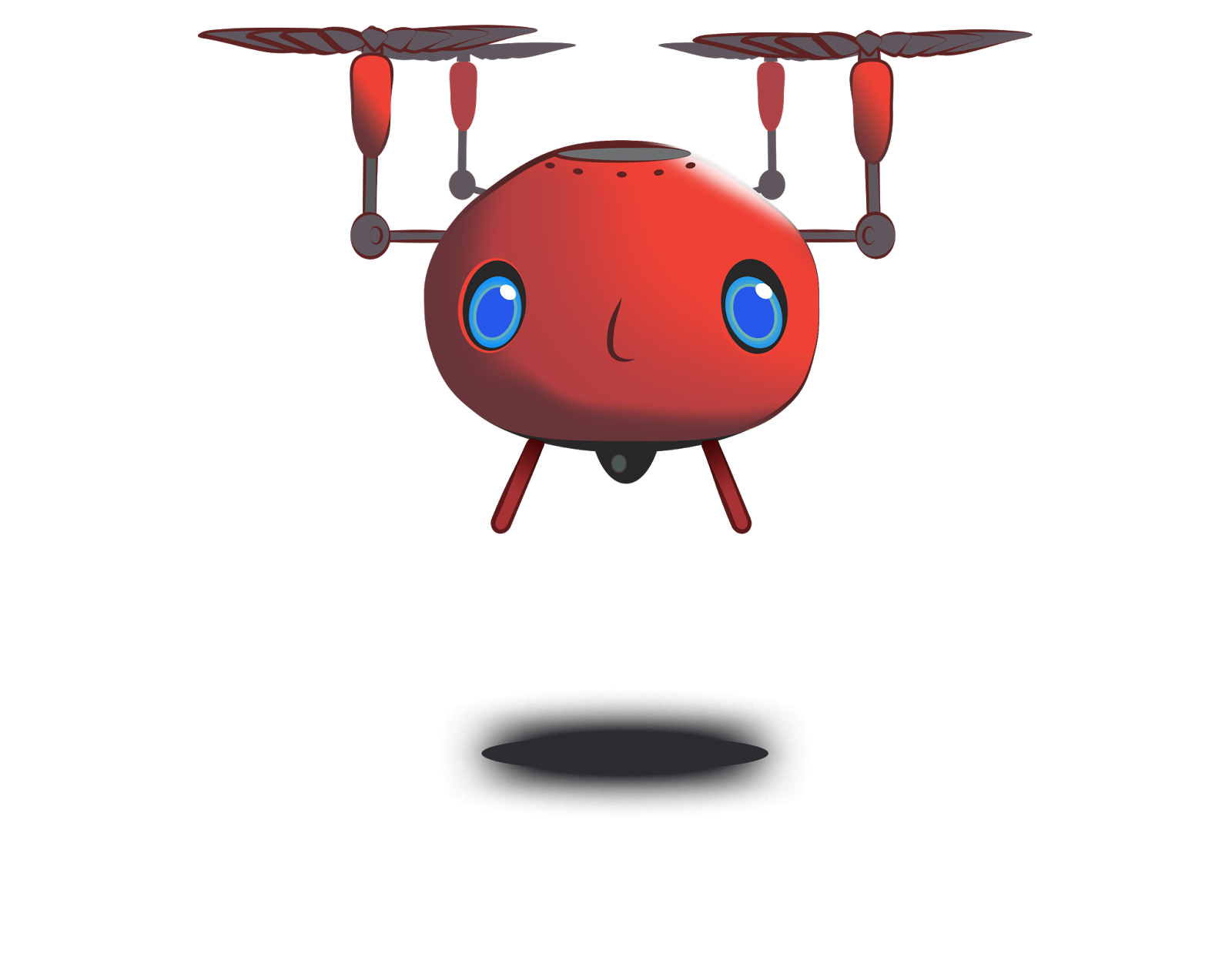 I'm hungry!
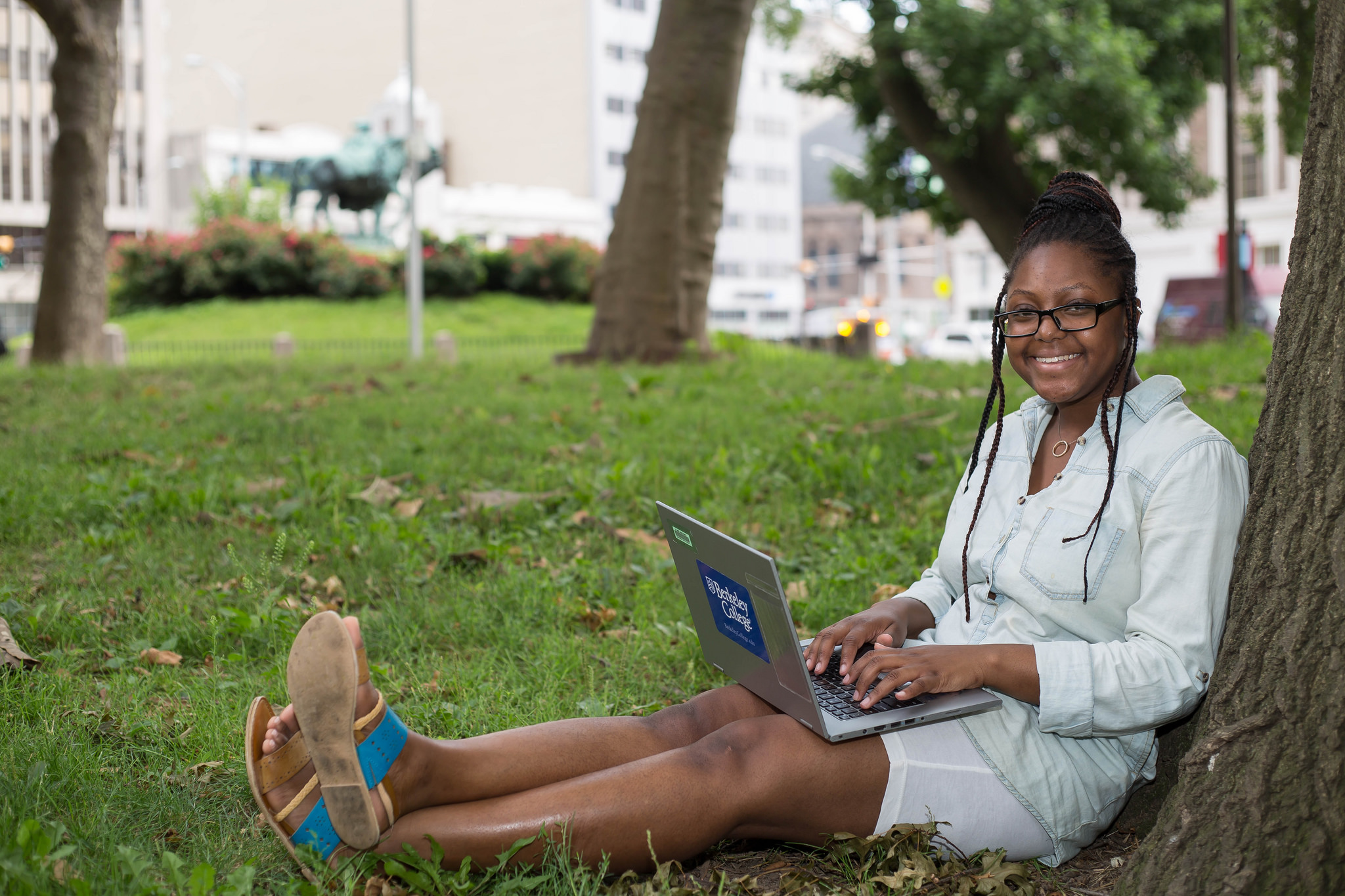 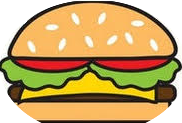 https://flic.kr/p/X6PBUC
Tiger Dining Web App
Design Problem: Email Notifications
Chef’s View of Orders
Problem: Send email notifications as orders arrive
[Speaker Notes: When orders are placed they show up in the system like this.

Problem: The chef (and others) would like to receive email notifications to let them know when a new order has been placed. That way, they won't have to be constantly monitoring this webpage.]
Existing Class: Subscribers List
[Speaker Notes: The system already has a subscription list of users who should receive email notifications (as shown in the picture).]
Existing Classes
OrdersController
...
create()
…
EmailNotifier
...
order_notification()
...
?
Application of Observer Pattern
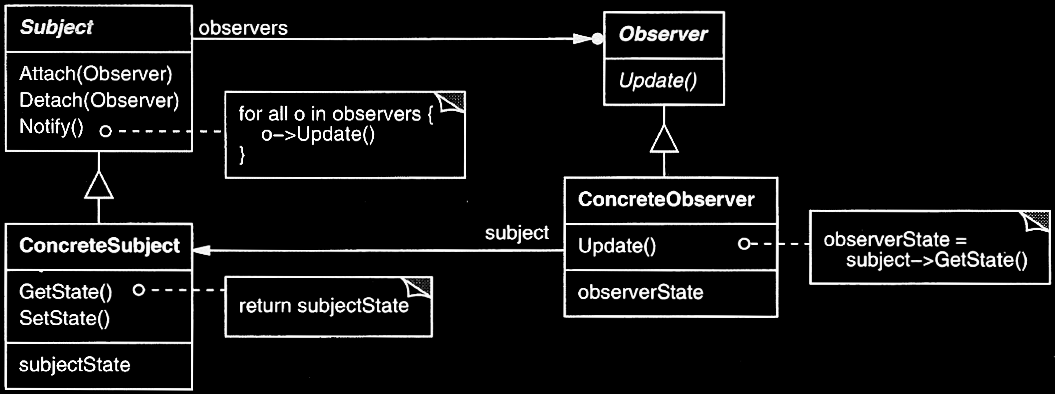 Application of Observer Pattern
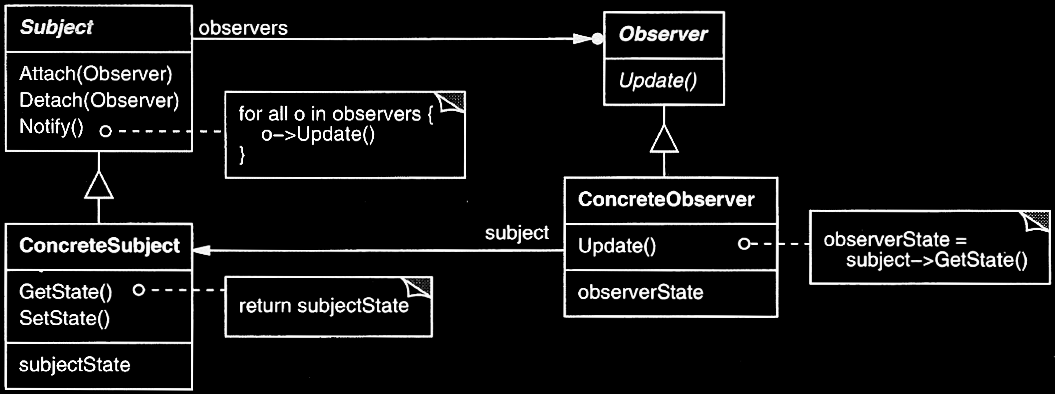 OrdersController
...
create()
…
EmailNotifier
...
order_notification()
...
Application of Observer Pattern
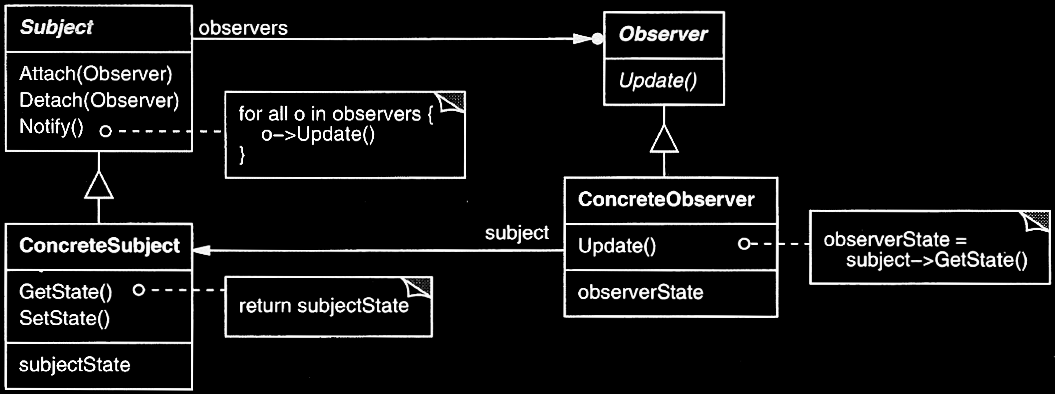 OrdersController
...
create()
…
Subject
...
attach(observer)
detach(observer)
notify()
EmailNotifier
...
order_notification()
...
Application of Observer Pattern
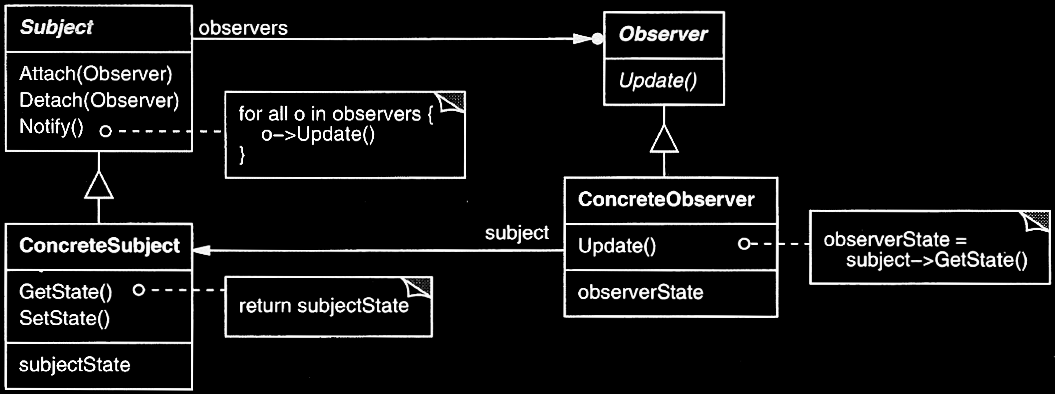 OrdersController
...
create()
…
Subject
...
attach(observer)
detach(observer)
notify()
EmailNotifier
...
order_notification()
...
Application of Observer Pattern
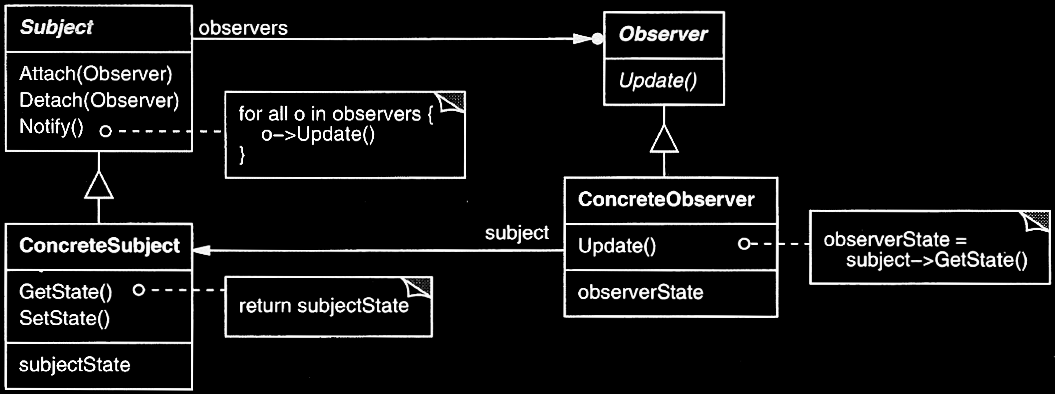 OrdersController
...
create()
…
Subject
...
attach(observer)
detach(observer)
notify()
Observer

update()
EmailNotifier
...
order_notification()
...
Application of Observer Pattern
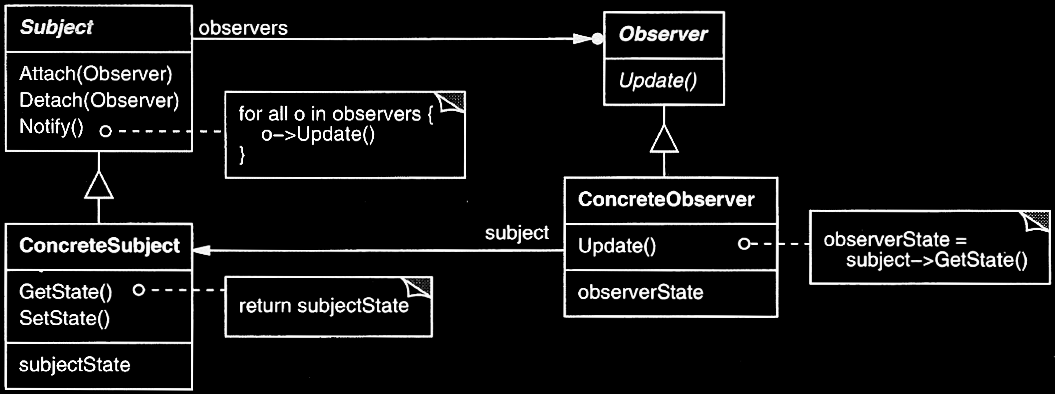 OrdersController
...
create()
…
Subject
...
attach(observer)
detach(observer)
notify()
Observer

update()
EmailNotifier
...
order_notification()
...
Application of Observer Pattern
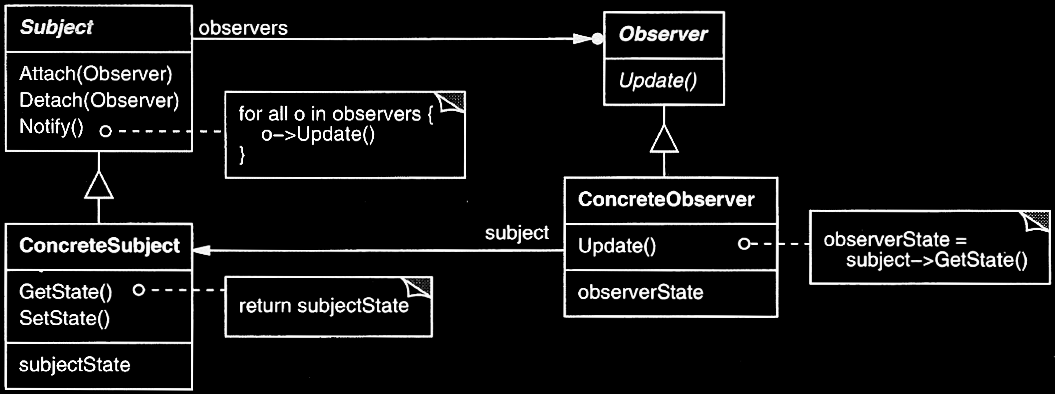 OrdersController
...
create()
…
Subject
...
attach(observer)
detach(observer)
notify()
Observer

update()
EmailNotifier
...
order_notification()
update()
...
Application of Observer Pattern
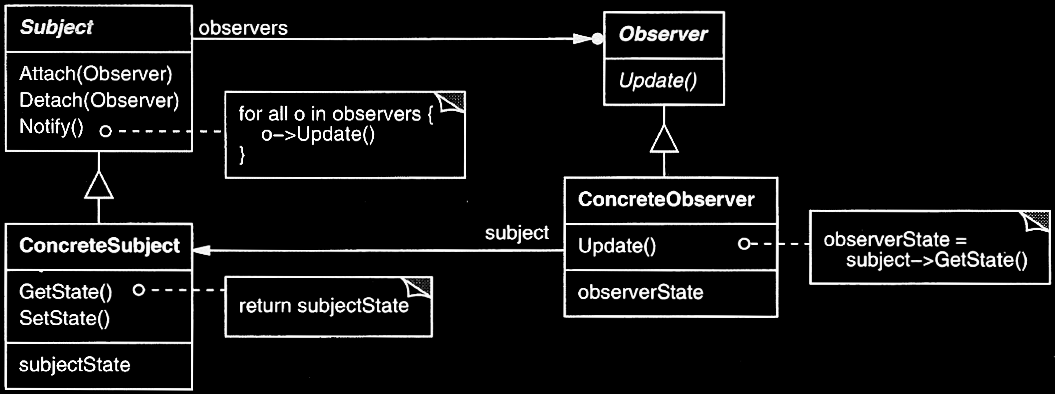 OrdersController
...
create()
…
Subject
...
attach(observer)
detach(observer)
notify()
Observer

update()
EmailNotifier
...
order_notification()
update()
...
*
observer
Application of Observer Pattern
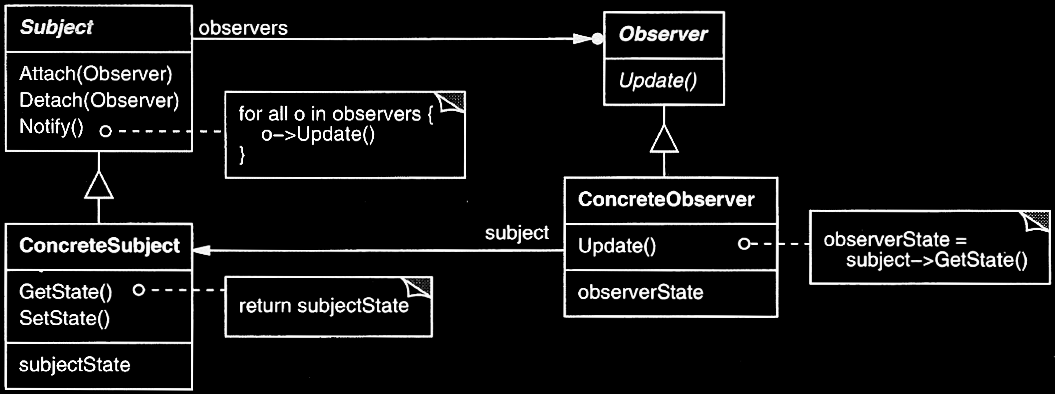 OrdersController
...
create()
…
Subject
...
attach(observer)
detach(observer)
notify()
Observer

update()
EmailNotifier
...
order_notification()
update()
...
*
observer
subject
Application of Observer Pattern
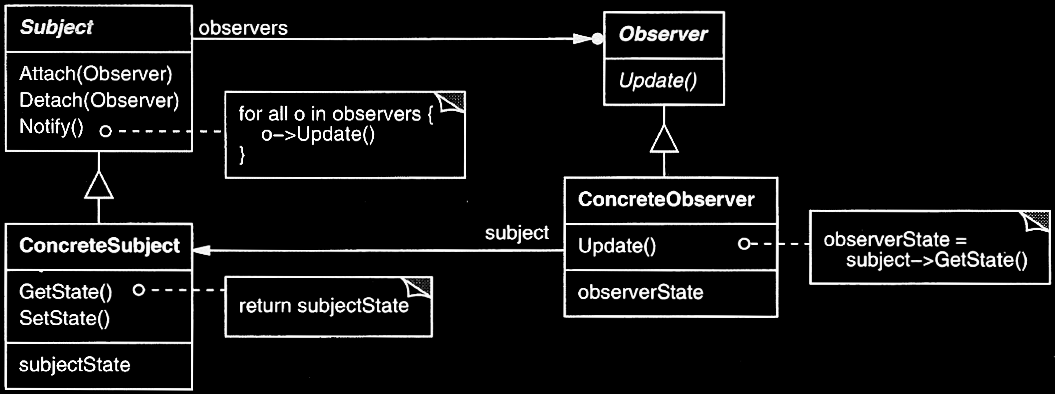 OrdersController
...
create()
…
Subject
...
attach(observer)
detach(observer)
notify()
Observer

update()
EmailNotifier
...
order_notification()
update()
...
*
observer
subject
Scenario: Create Order and Send Email
: OrdersController
: EmailNotifier
create()
<<create>>
: Order
save()
Saved to DB
notify()
update()
order_notification()
Email Sent
Other Observer Pattern Examples
Spreadsheet 
Employee payroll
GUI program (callback)
Summary
Design Patterns – what and why
GoF Book
Observer Pattern
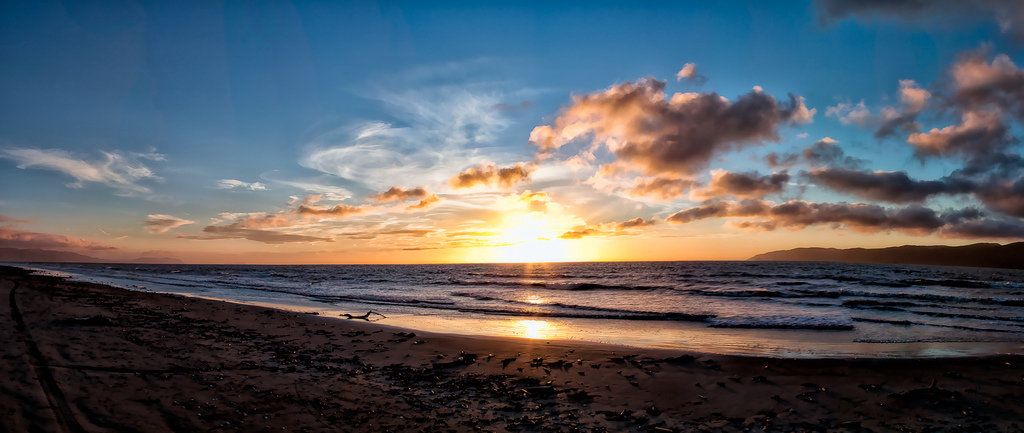 http://flic.kr/p/aCLor3
Appendix
This Lecture
Design patterns: what & why
When and how to apply
Several popular patterns:
Observer
Singleton
Adapter
Builder
Memento
Running Example: Tiger Dining
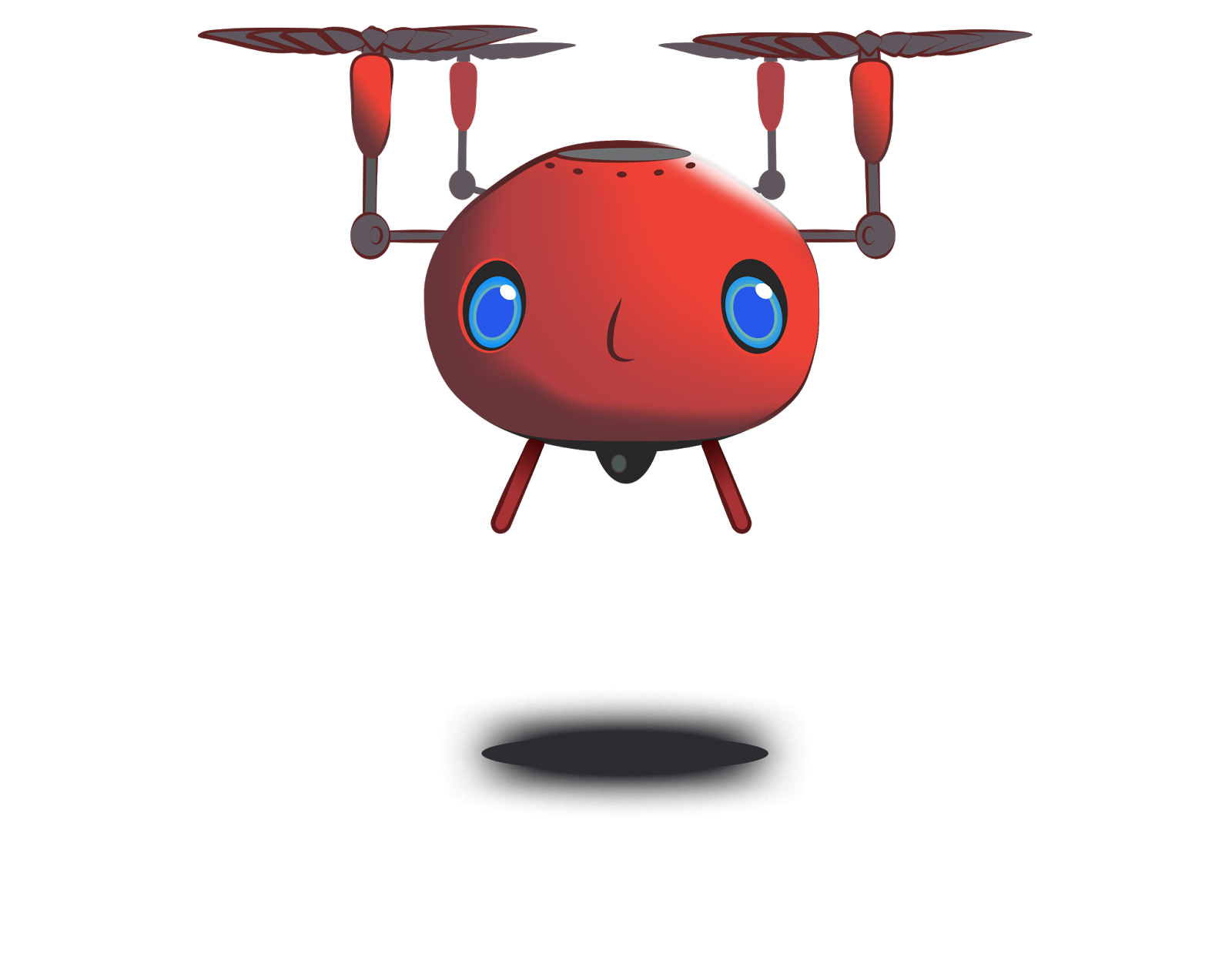 I'm hungry!
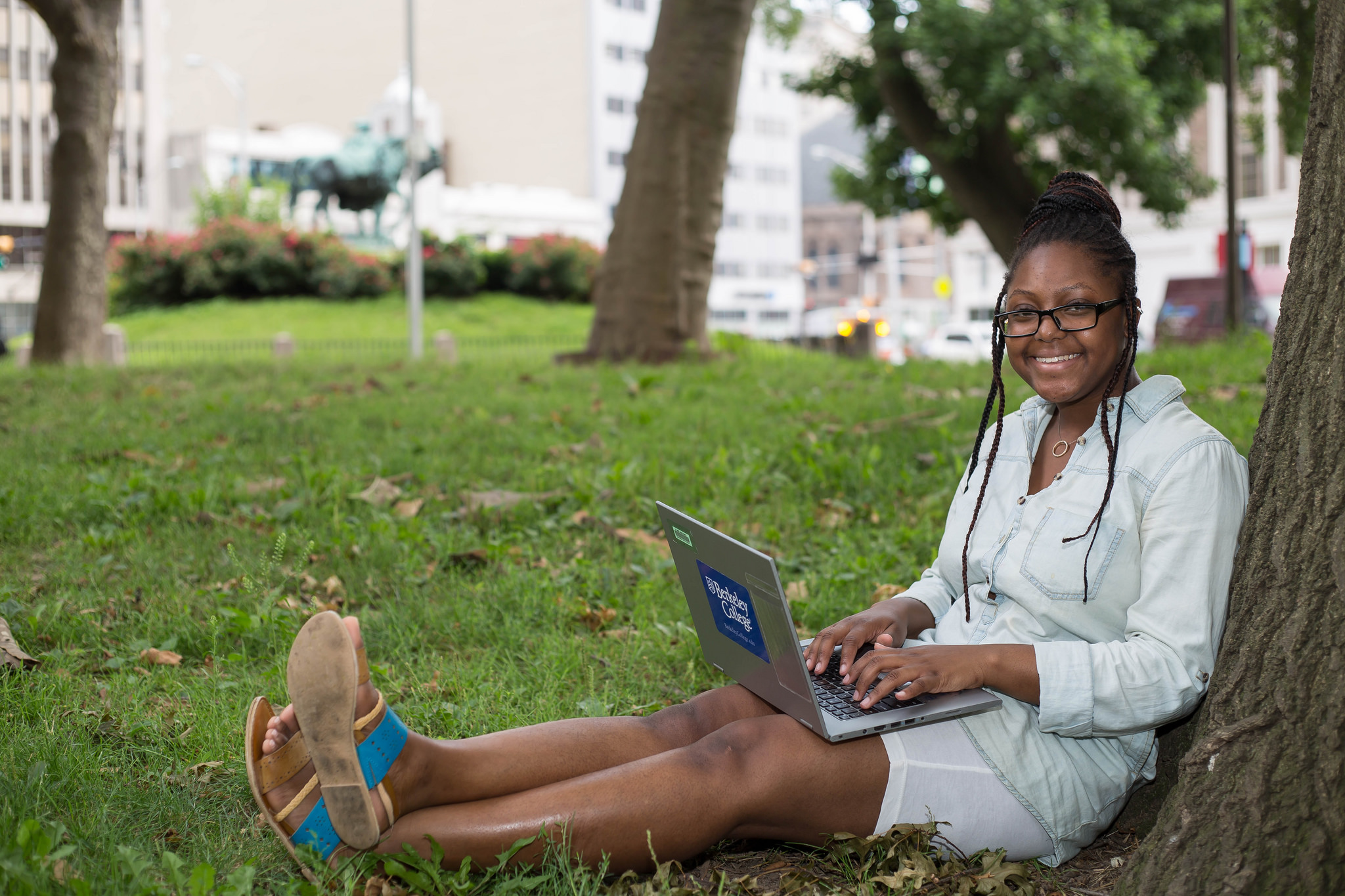 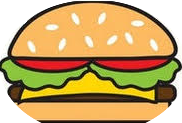 https://flic.kr/p/X6PBUC
Tiger Dining Web App
Design Problem 1: Email Notifications
Chef’s View of Orders
Problem: Send email notifications as orders arrive
[Speaker Notes: When orders are placed they show up in the system like this.

Problem: The chef (and others) would like to receive email notifications to let them know when a new order has been placed. That way, they won't have to be constantly monitoring this webpage.]
Existing Class: Subscribers List
[Speaker Notes: The system already has a subscription list of users who should receive email notifications (as shown in the picture).]
Existing Classes
OrdersController
...
create()
…
EmailNotifier
...
order_notification()
...
?
Solution: Observer Pattern
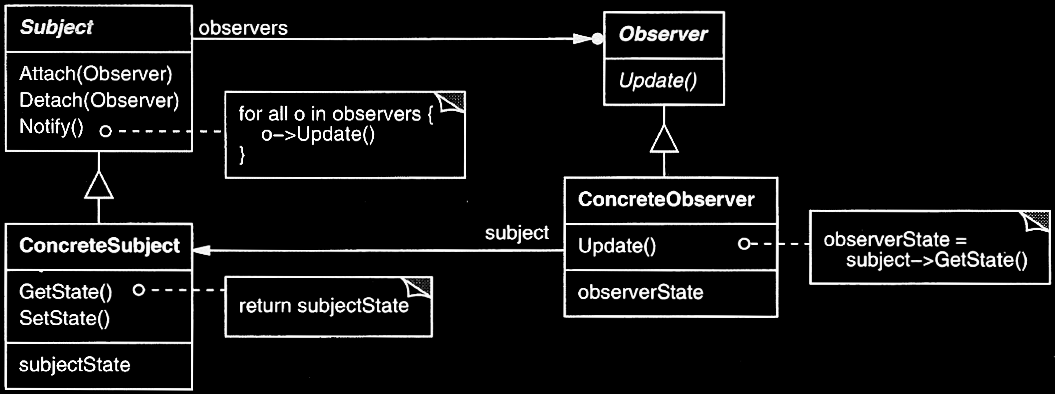 From Gamma et al. Design Patterns: Elements of Reusable Object-Oriented Software
[Speaker Notes: Needs to add an observer for the food order activity
Define one-to-many dependency]
Side Note:Lots of (Minor) Variations Existfor Design Patterns
OODesign.com Variant
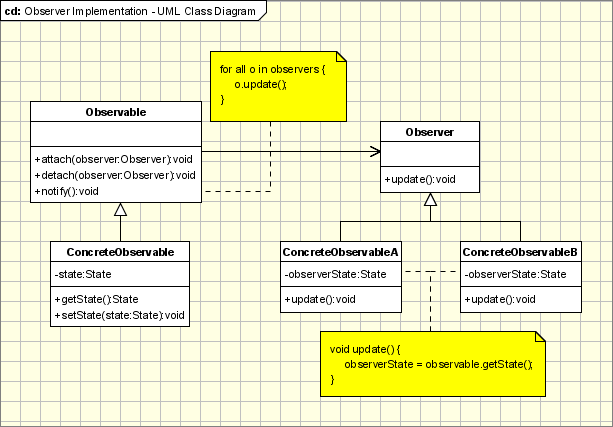 http://www.oodesign.com/observer-pattern.html
Refactoring.Guru Variant
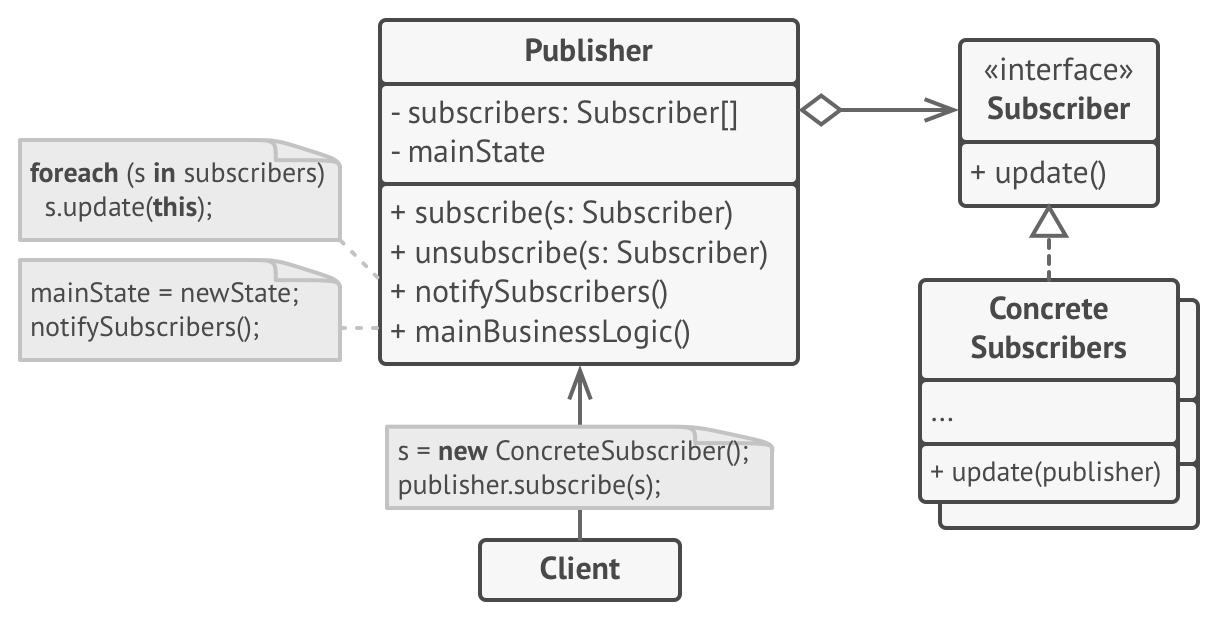 https://refactoring.guru/design-patterns/observer
Wikipedia Variant #1
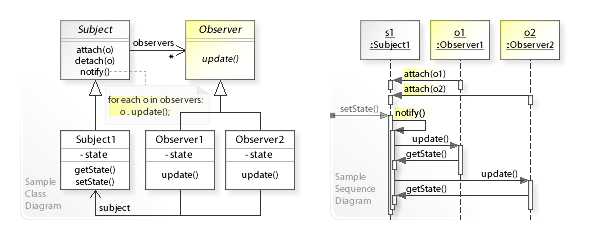 Actually very similar to the GoF version
https://en.wikipedia.org/wiki/Observer_pattern
Wikipedia Variant #2
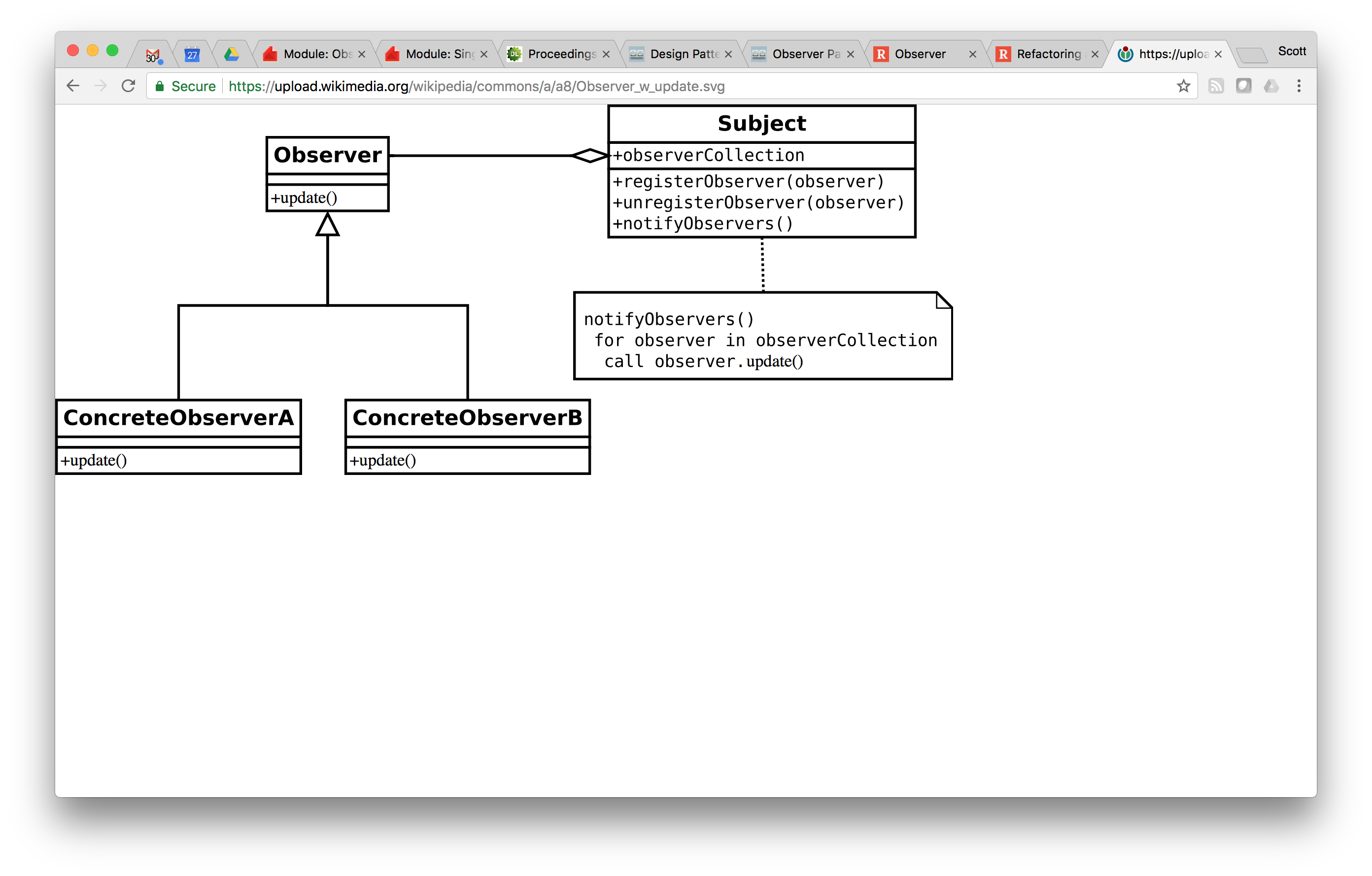 https://en.wikipedia.org/wiki/Observer_pattern
Application of Observer Pattern
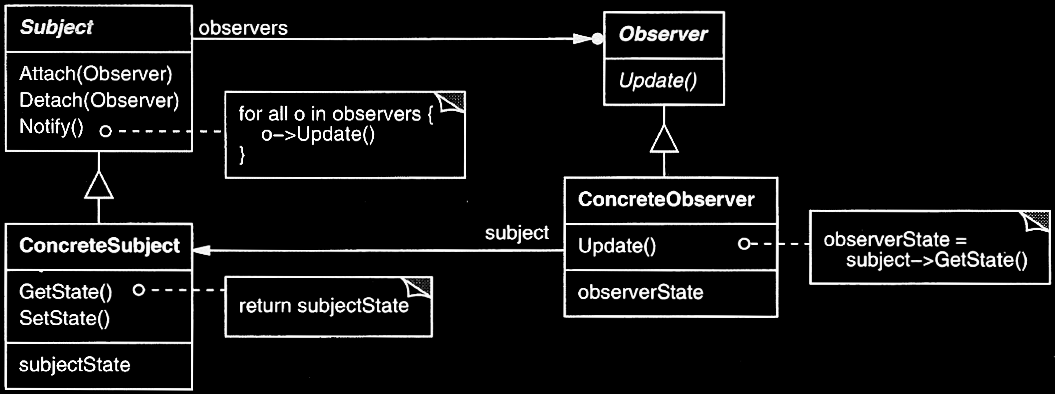 Application of Observer Pattern
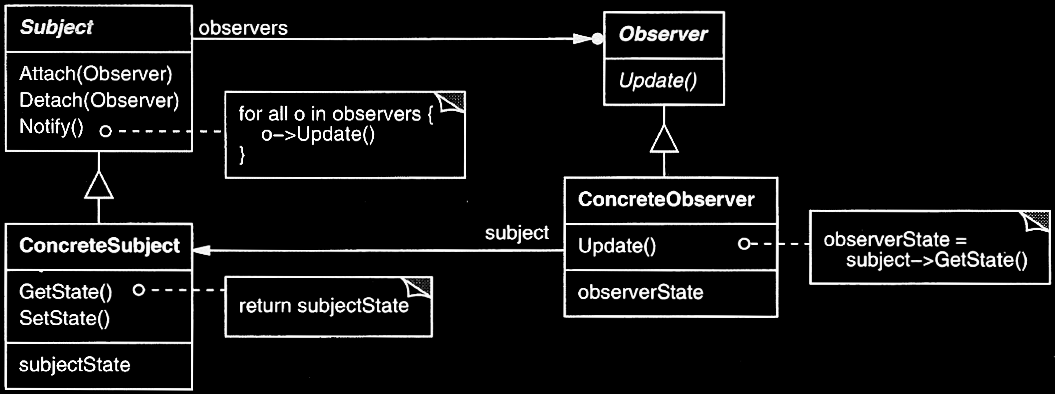 OrdersController
...
create()
…
EmailNotifier
...
order_notification()
...
Application of Observer Pattern
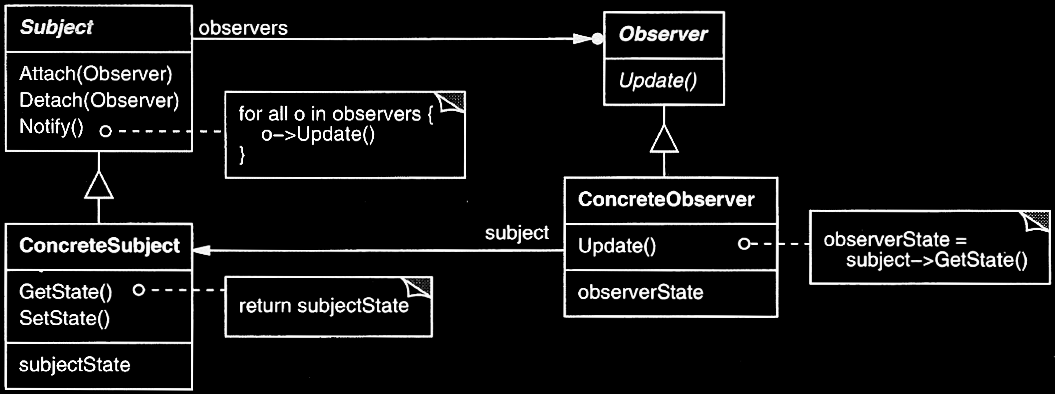 OrdersController
...
create()
…
Subject
...
attach(observer)
detach(observer)
notify()
EmailNotifier
...
order_notification()
...
Application of Observer Pattern
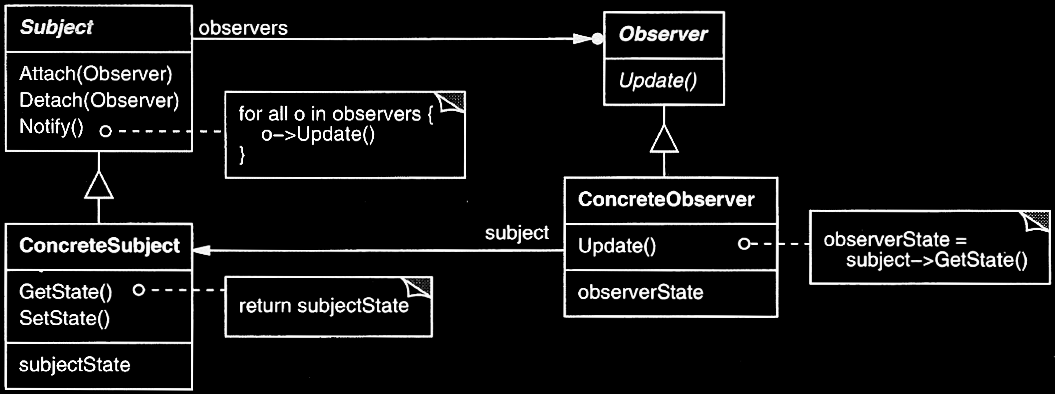 OrdersController
...
create()
…
Subject
...
attach(observer)
detach(observer)
notify()
EmailNotifier
...
order_notification()
...
Application of Observer Pattern
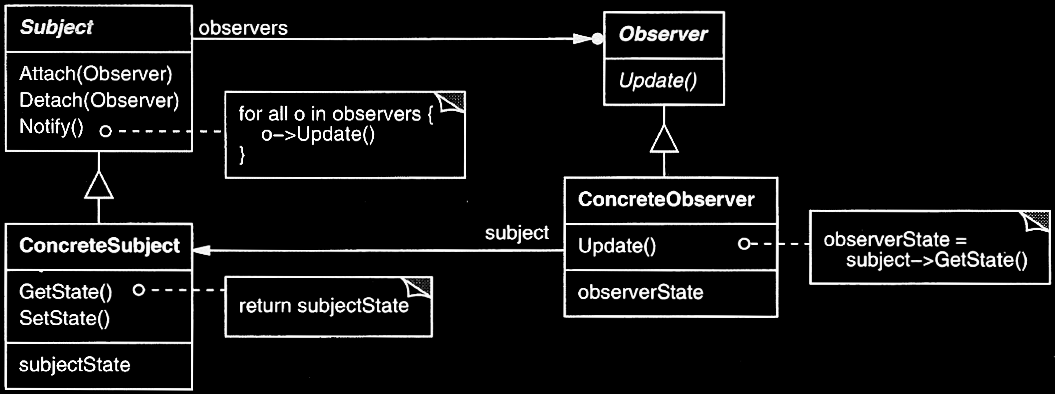 OrdersController
...
create()
…
Subject
...
attach(observer)
detach(observer)
notify()
Observer

update()
EmailNotifier
...
order_notification()
...
Application of Observer Pattern
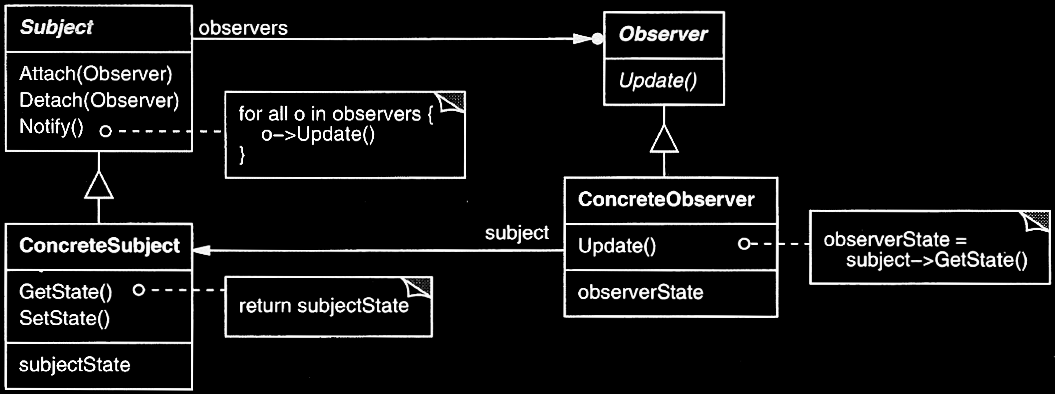 OrdersController
...
create()
…
Subject
...
attach(observer)
detach(observer)
notify()
Observer

update()
EmailNotifier
...
order_notification()
...
Application of Observer Pattern
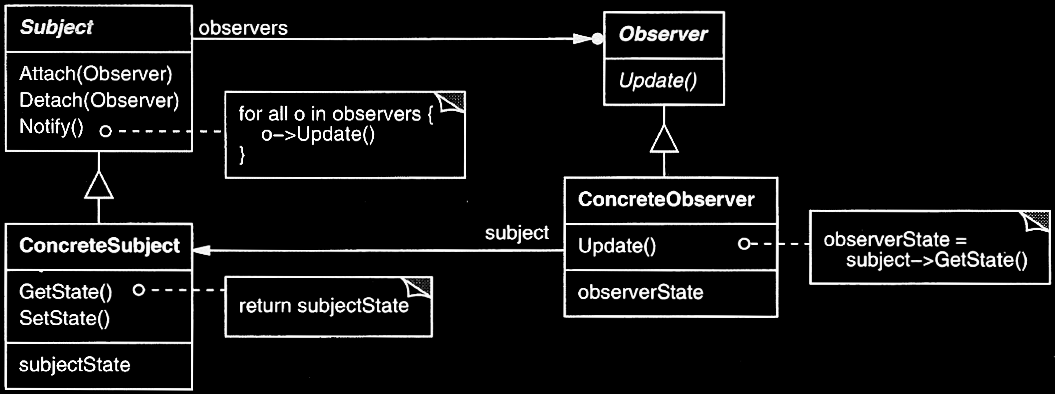 OrdersController
...
create()
…
Subject
...
attach(observer)
detach(observer)
notify()
Observer

update()
EmailNotifier
...
order_notification()
update()
...
Application of Observer Pattern
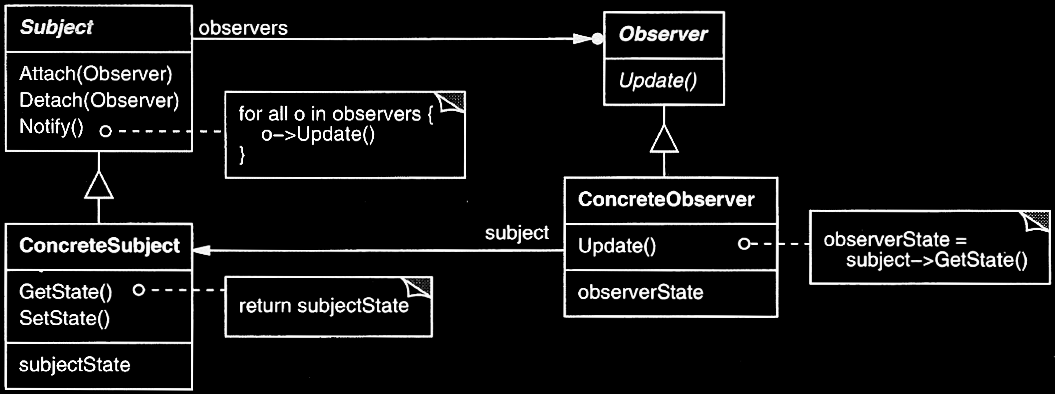 OrdersController
...
create()
…
Subject
...
attach(observer)
detach(observer)
notify()
Observer

update()
EmailNotifier
...
order_notification()
update()
...
*
observer
Application of Observer Pattern
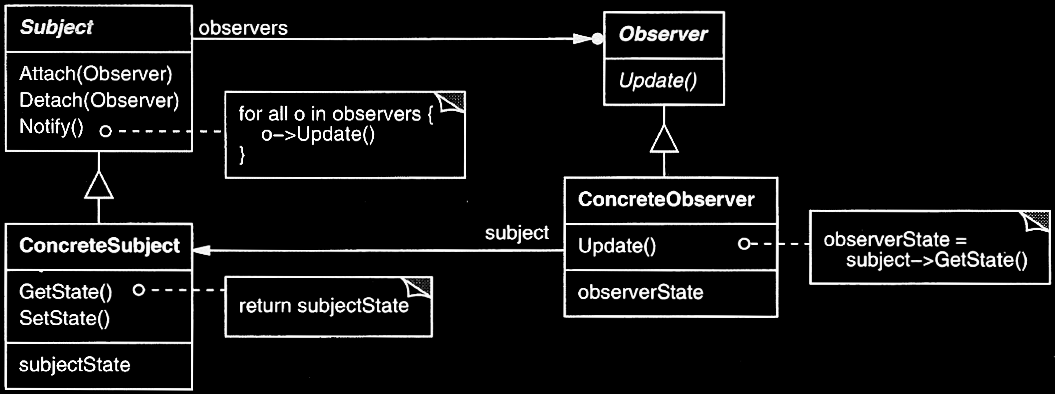 OrdersController
...
create()
…
Subject
...
attach(observer)
detach(observer)
notify()
Observer

update()
EmailNotifier
...
order_notification()
update()
...
*
observer
subject
Application of Observer Pattern
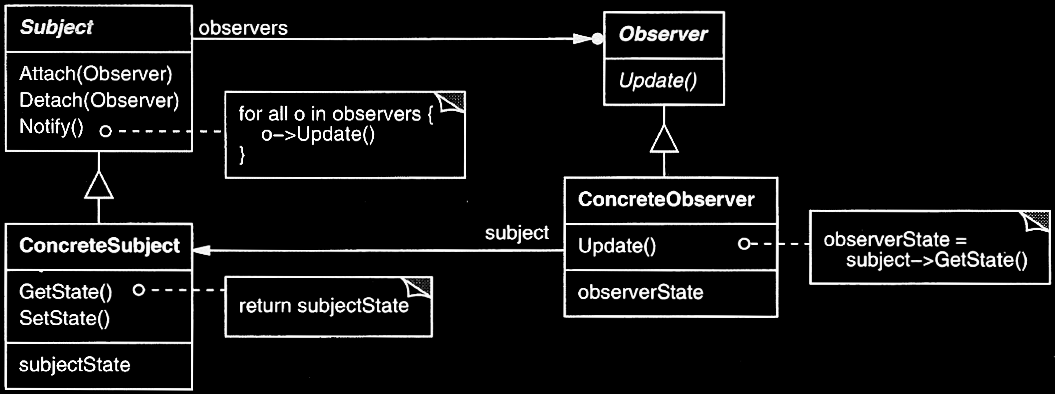 OrdersController
...
create()
…
Subject
...
attach(observer)
detach(observer)
notify()
Observer

update()
EmailNotifier
...
order_notification()
update()
...
*
observer
subject
Scenario: Create Order and Send Email
: OrdersController
: EmailNotifier
create()
<<create>>
: Order
save()
Saved to DB
notify_observers()
update()
Email Sent
How to Apply Observer Pattern
Modify OrdersController (Subject)
include Observable
Add observer using add_observer()
After saving order, call notify_observers()

Modify EmailNotifier (Observer)
Add update method that xxx
[Speaker Notes: Add code snippet]
Example OrdersController
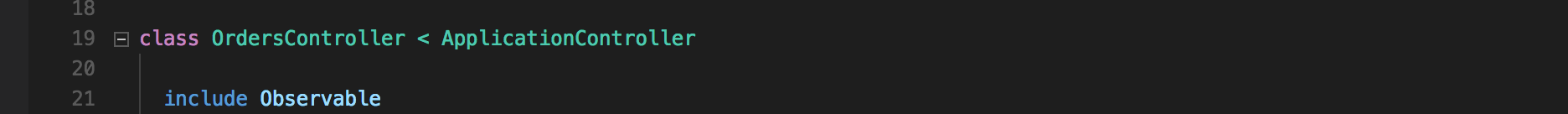 ...
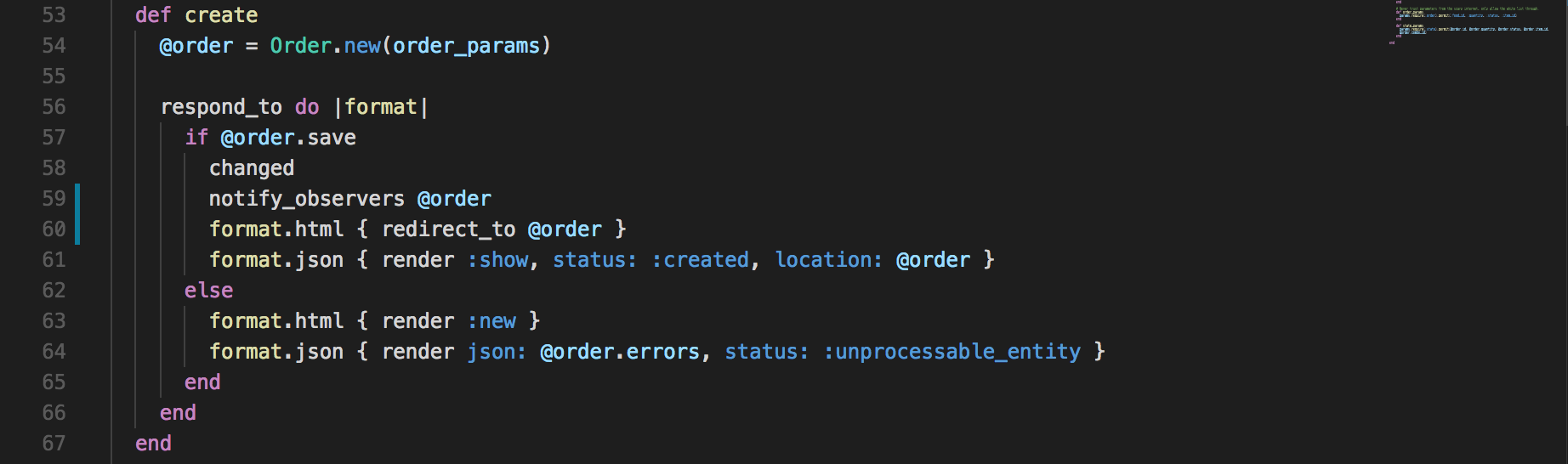 ...
Example EmailNotifier
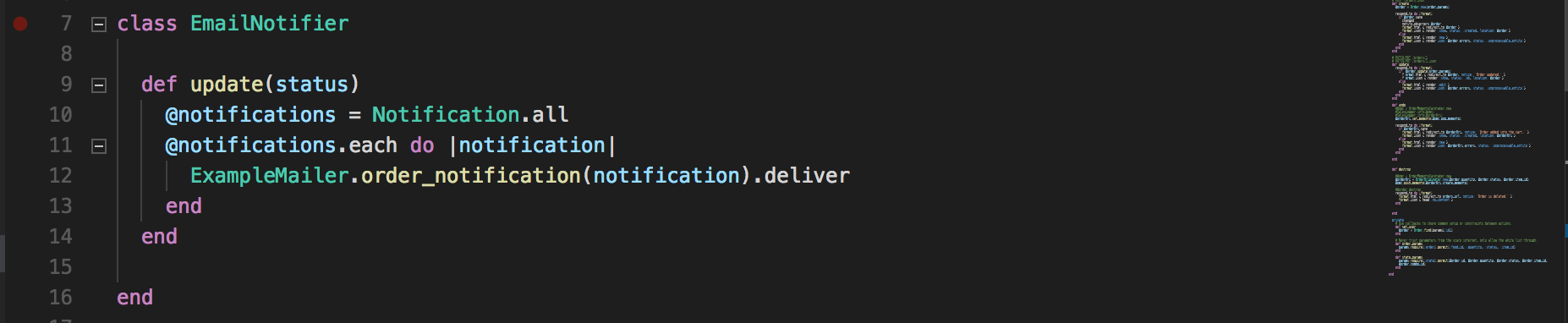 Goal: Implement Observer pattern
[Speaker Notes: ** ExampleMailer is a goofy name, and this is not consistent with the class diagram.
** Probably should show Notification class in class diagrams
** Emailer gem would be good know about here]
Other Examples
Spreadsheet 
Employee payroll
GUI program (callback)
Design problem: 
Sales Logging
Problem
Saves records of transactions as backup
Sales logging for transaction failure
Existing Class
SalesLogger

initialize(file)
formatter
log(message)
Solution: Singleton Pattern
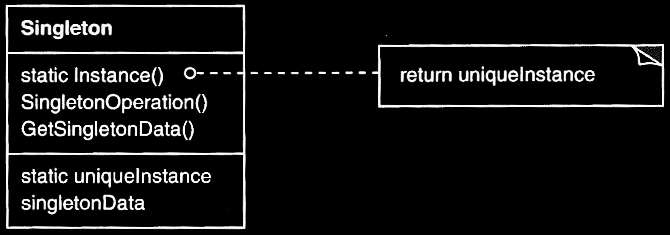 From Gamma et al. Design Patterns: Elements of Reusable Object-Oriented Software
Application of Singleton Pattern
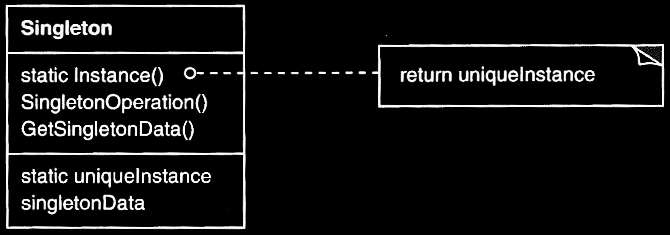 SalesLogger
inst : SalesLogger
initialize(file)
formatter
log(message)
instance() : SalesLogger
**Static Association???
Solution: Singleton
Single file to log all the sales information
Easy to look up
Singleton

inst: Singleton

instance(): Singleton
…
if inst == nil
	inst = Singleton.new
end

 return inst
Making class Singleton
Steps of making a class Singleton:

Creating the class variable
@@instance

Initializing it with the single instance
@@instance = SimpleLogger.new

Creating the class level instance method

Making new private
Goal: Implement Singleton pattern
SalesLogger class
include “Singleton”

SalesController
call instance
call log(message)
Goal: Implement Singleton pattern
[Speaker Notes: ** This example is a mess]
Singleton Examples
In Rails:
development.log
test.log	
Webrick in rake

Outside Rails:
tomcat
ant
Design problem:
 New Payment method
Goal: To Add Visa Debit Card and Paypal
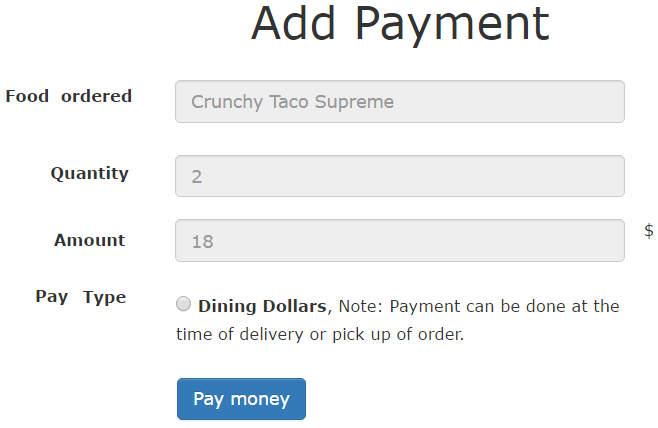 Goal: To add VisaPay
PaymentsController


new
create
…
DiningDollars


charge(uid)

…
Solution: Adapter
Interface which bridge a gap in payment methods
Key objects are Target, Adapter and Adaptee
Target

Request()
Client
Adaptee

SpecificRequest()
Adapter

Request()
PaymentProcessor

process_payment()
PaymentsController
VisaPayAdapter


process_payment()
DiningDollarsAdapter


process_payment()
…


…
DiningDollars


charge(uid)
…


…
VisaPay


pay(debitcard, cvv, exp)
Control Flow
VisaPay
PaymentsController
VisaPayAdapter
create
process_payment
pay
Visa processes the payment
Goal: Implement Adapter Pattern
PaymentsController
“create” method call the adapter based on the input type 

VisaPayAdapter
defines “process_payments” inherited from the PaymentProcessor

VisaPay
defines pay(creditcard, cvv, exp) saves the information
Adapter: Example in Rails
Active Records
Contains adapters for several databases (PostgreSQL or MySQL)
Wraps them up in common interface

AbstractAdapter implements common functionality
PostgreSQLAdapter
AbstractMysqlAdapter
Running Example: Tiger Dining
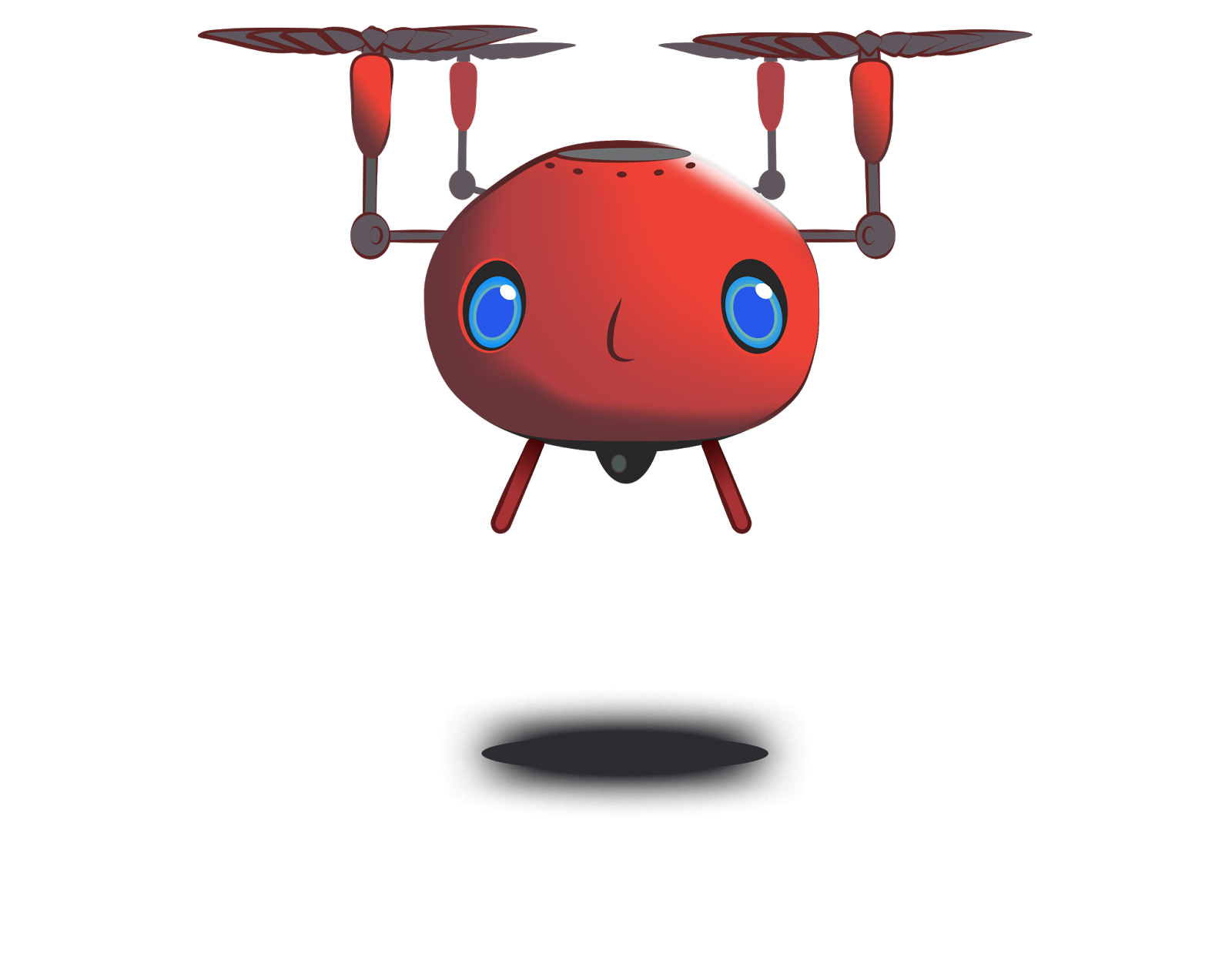 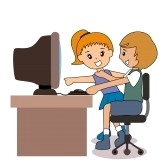 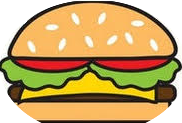 Recall: Adapter Pattern Solution to Support Multiple Payment Methods
Goal: To add additional payment methods
PaymentsController


new
create
…
DiningDollars


charge(uid)

…
Solution: Adapter
Interface which bridge a gap in payment methods
Key objects are Target, Adapter and Adaptee
Target

request()
Client
Adaptee

specificrequest()
Adapter

request()
PaymentProcessor

process_payment()
PaymentsController
…
VisaPayAdapter


process_payment()
DiningDollarsAdapter


process_payment()
DiningDollars


charge(uid)
VisaPay


pay(debitcard, cvv, exp)
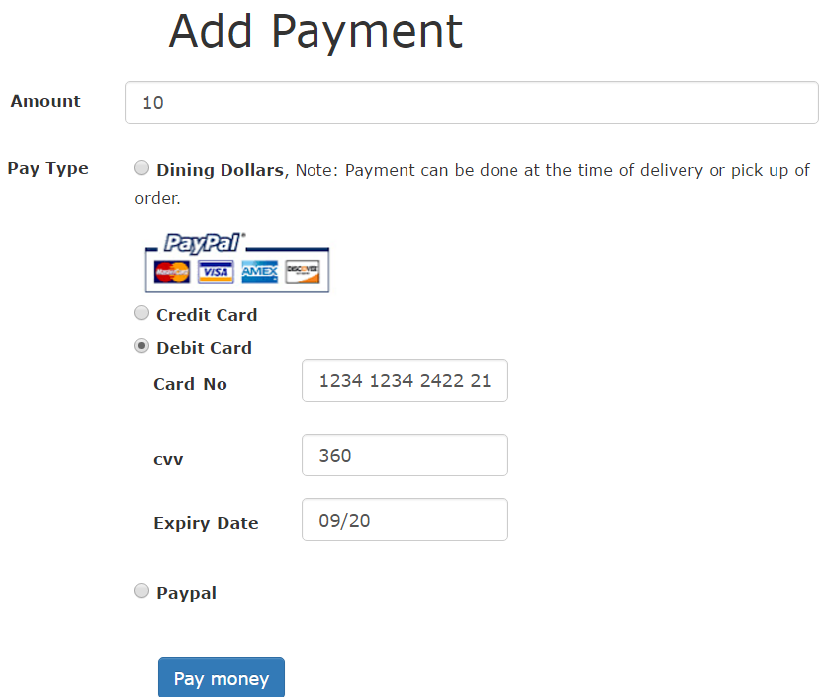 Control Flow
PaymentsController
create
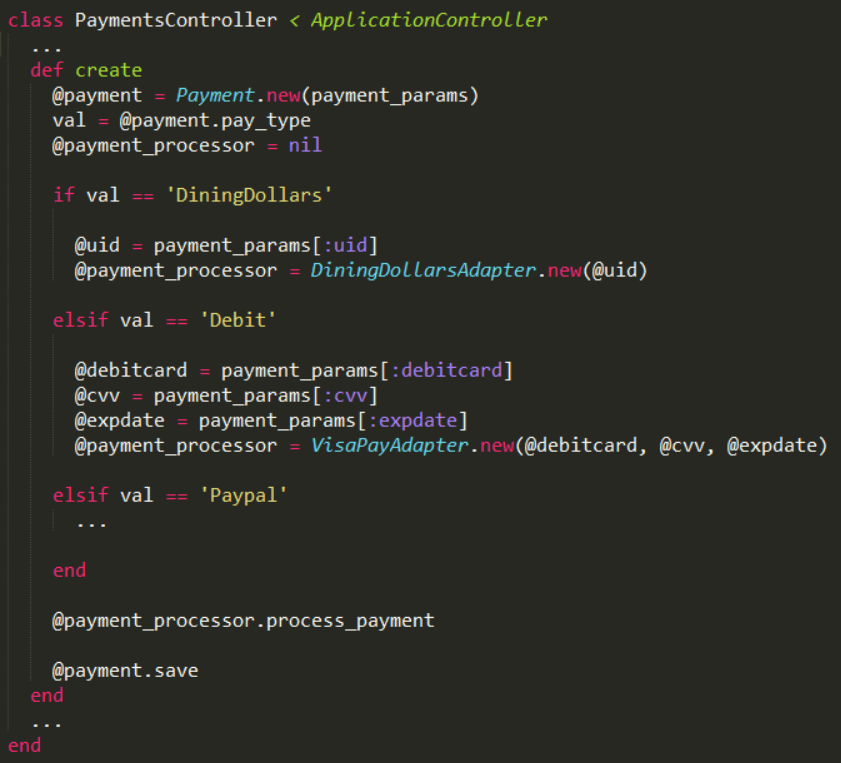 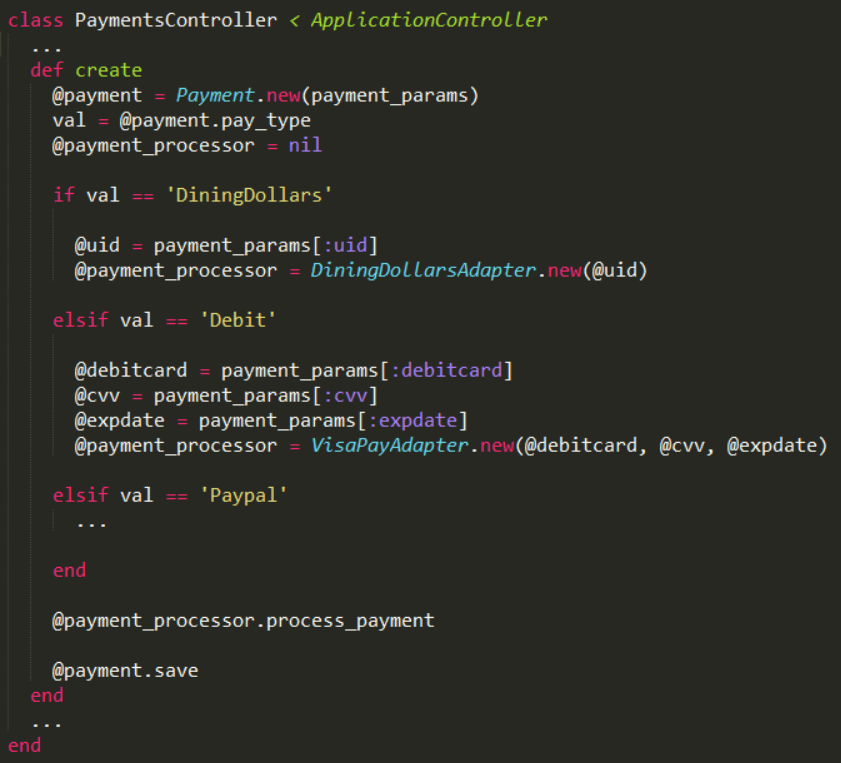 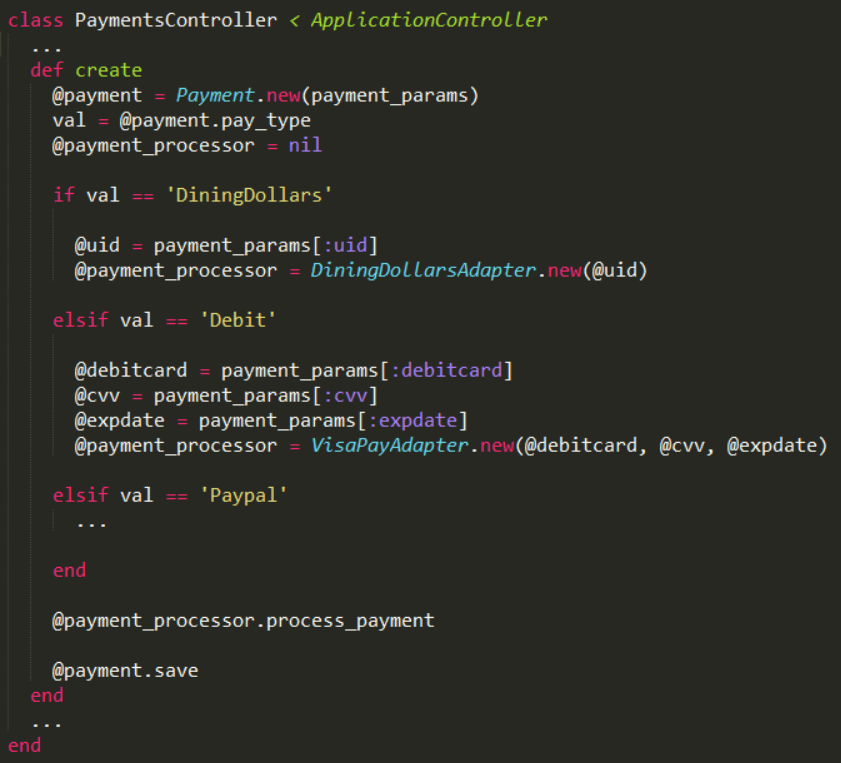 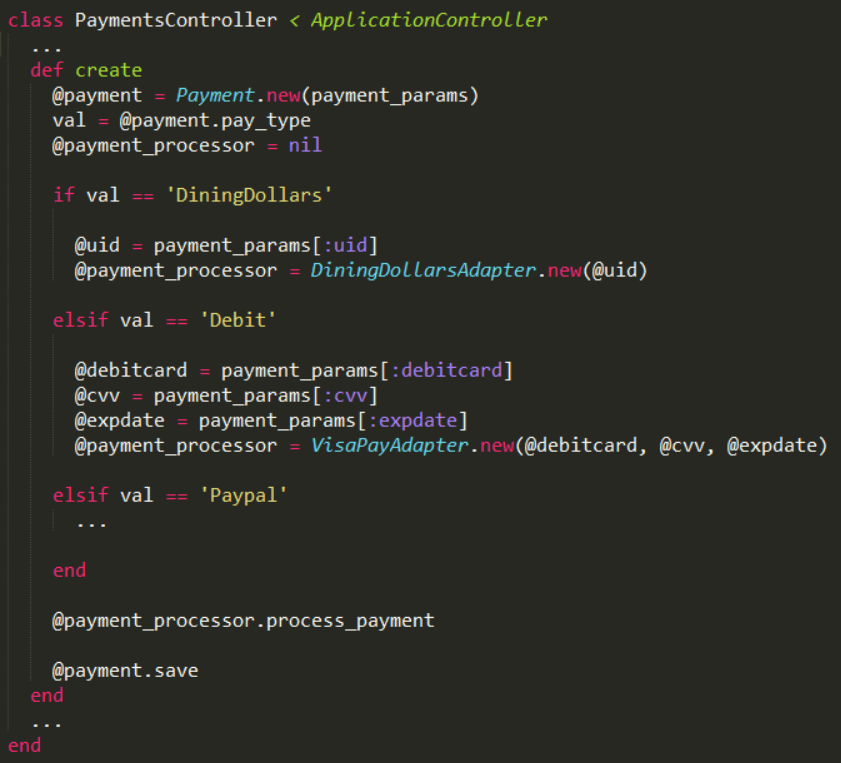 Control Flow
PaymentsController
create
new
vpa:VisaPayAdapter
Control Flow
PaymentsController
create
new
vpa:VisaPayAdapter
new
vp:VisaPay
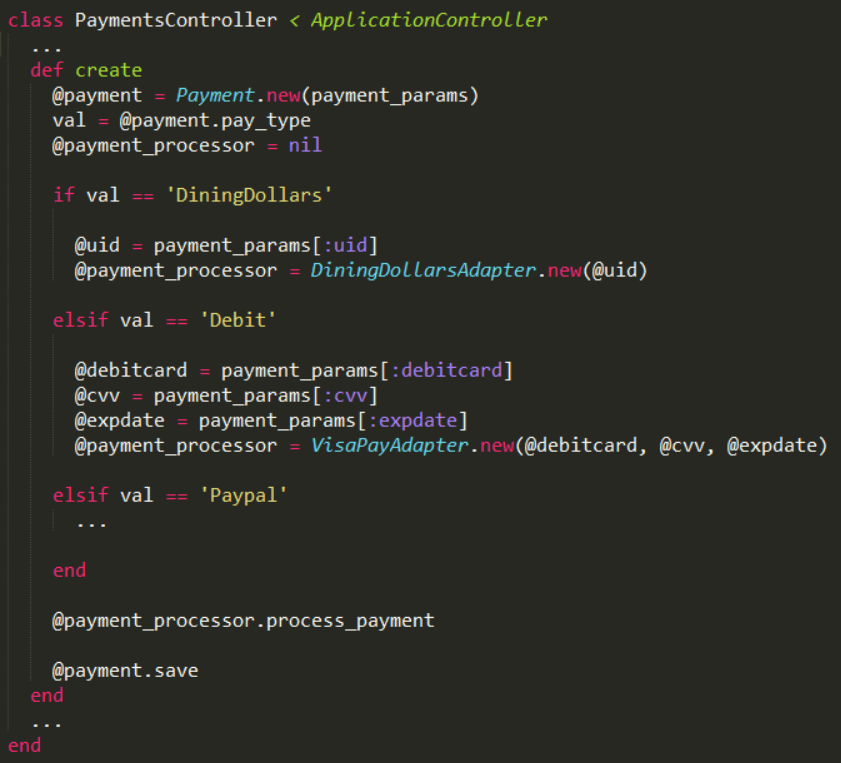 Control Flow
PaymentsController
create
new
vpa:VisaPayAdapter
new
vp:VisaPay
process_payment
Control Flow
PaymentsController
create
new
vpa:VisaPayAdapter
new
vp:VisaPay
process_payment
pay
Visa processes the payment
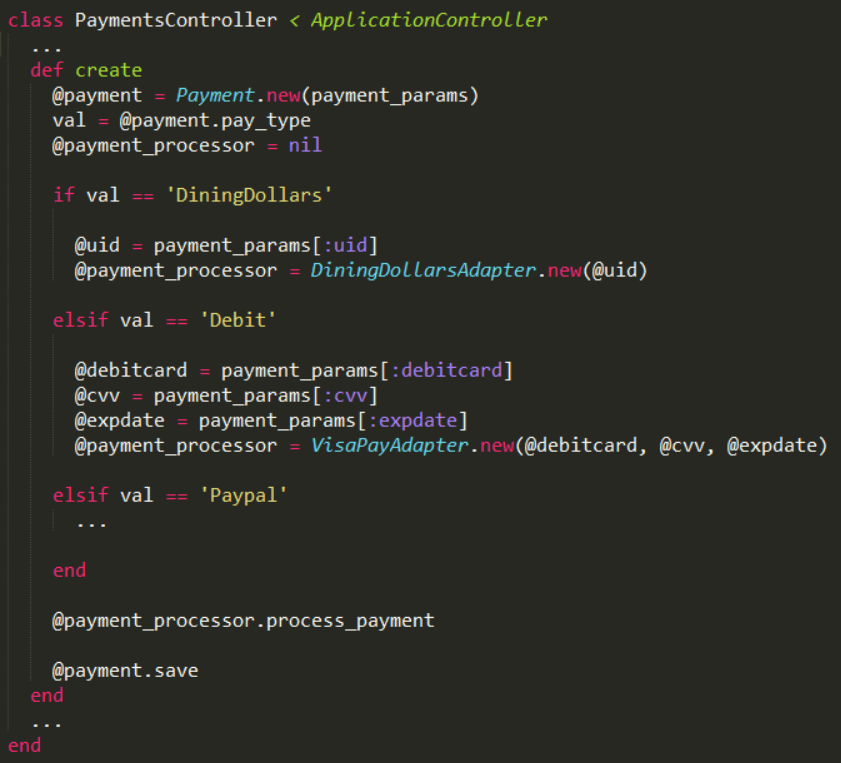 Yuck!
Design problem: 
Clean up payment initialization
Solution: Separate construction code
Needs to separate construction of a complex object
Same construction interface creates different representation
Solution: Builder
Director


construct()
Builder 


build()
ConcreteBuilder


build()
Product
PaymentsController


create()
PaymentProcessorBuilder


build(params)
…
DiningDollarsAdapterBuilder


build(params)
VisaPayAdapterBuilder


build(params)
VisaPayAdapter
DiningDollarsAdapter
Goal: Implement Builder pattern
Step 1: Create Builder Classes

Step 2: Move constructor code out of controller inside build

Step 3: instantiate build class inside construct
Goal: Implement Builder pattern
Step 1: Create Builder Classes

Step 2: Move constructor code out of controller inside build

Step 3: instantiate build class inside construct
Goal: Implement Builder pattern
Step 1: Create Builder Classes

Step 2: Move constructor code out of controller inside build

Step 3: instantiate build class inside construct
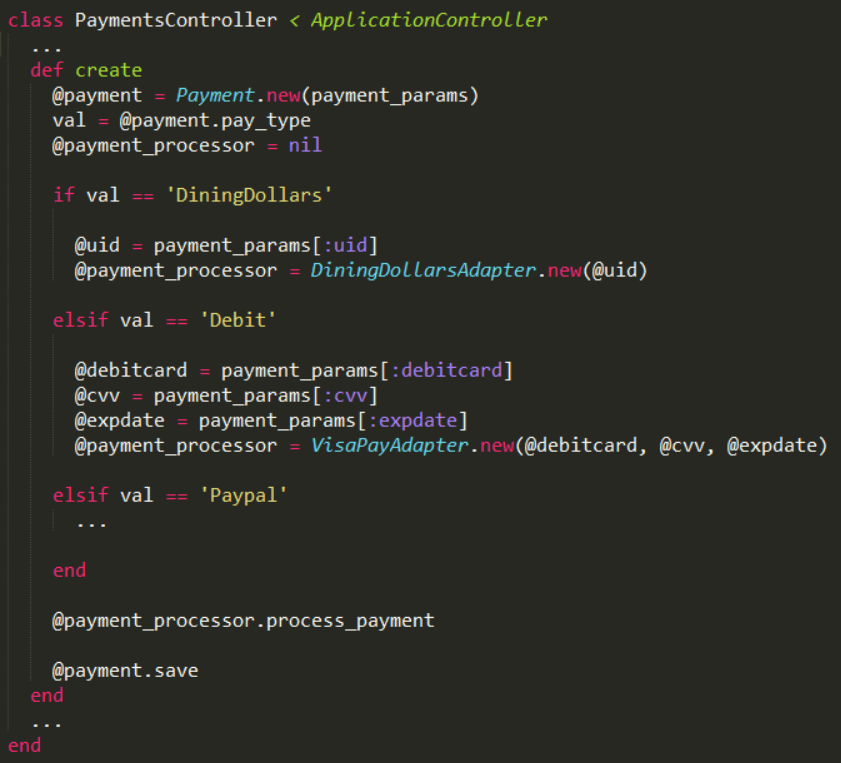 Goal: Implement Builder pattern
Step 1: Create Builder Classes

Step 2: Move constructor code out of controller inside build

Step 3: instantiate build class inside construct
Control Flow
: PaymentsController
create
new
vpab:VisaPayAdapterBuilder
build
Control Flow
: PaymentsController
create
new
vpab:VisaPayAdapterBuilder
build
new
vpa:VisaPayAdapter
process_payment
Design problem: 
Delete from cart and Undo
Cannot retrieve back
OrdersController


new
create 
…
destroy
Solution: Memento
Needs to store the state of the order
Originator

state …

create_memento(): Memento
set_memento(memento)
Memento

state …

getters and setters …
Caretaker
Originator

state …

create_memento(): Memento
set_memento(memento)
Memento

state …

getters and setters …
Caretaker
Order

…

create_memento
set_memento(version)
OrderMemento

order …

initialize
OrderMementoCaretaker
Control Flow: destroy
: OrdersController
destroy
Goal: Implement Memento pattern
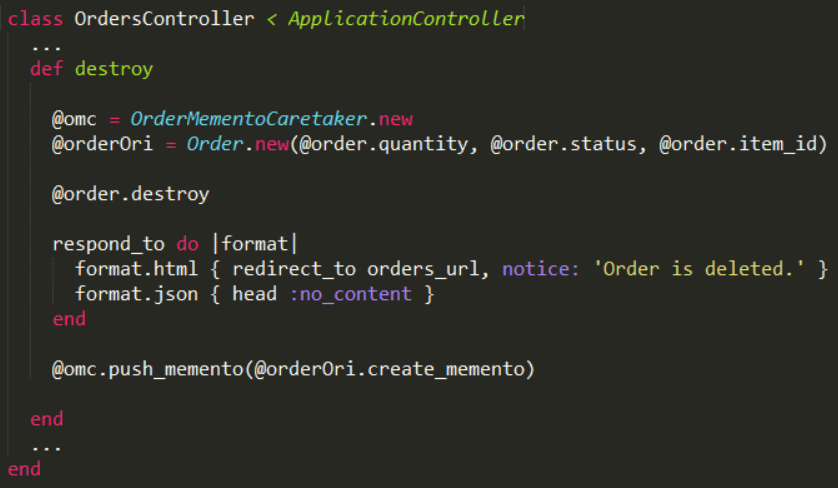 Control Flow: destroy
: OrdersController
destroy
omc: OrderMementoCaretaker
or: Order
Goal: Implement Memento pattern
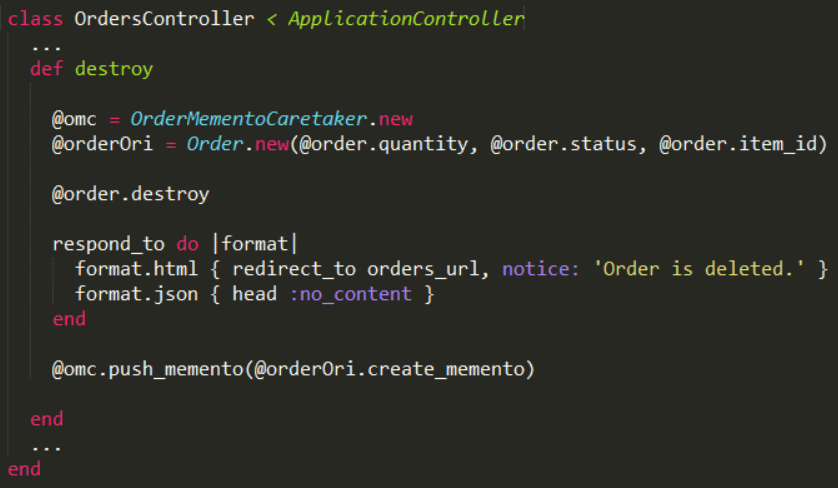 Goal: Implement Memento pattern
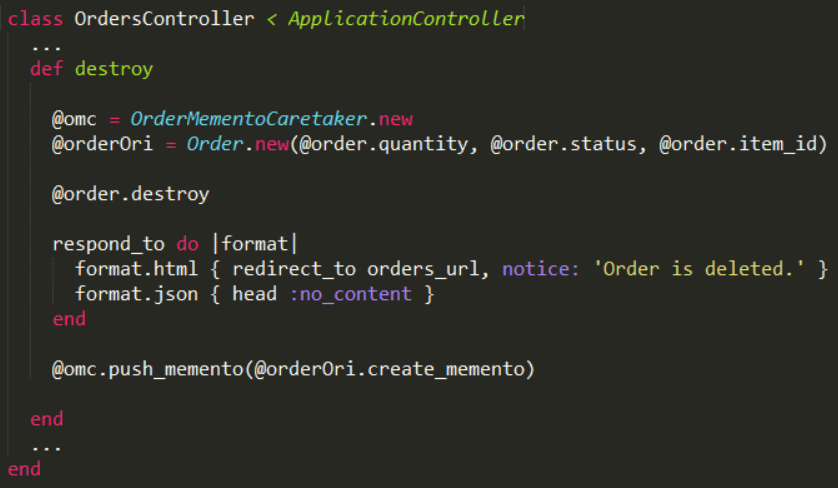 Goal: Implement Memento pattern
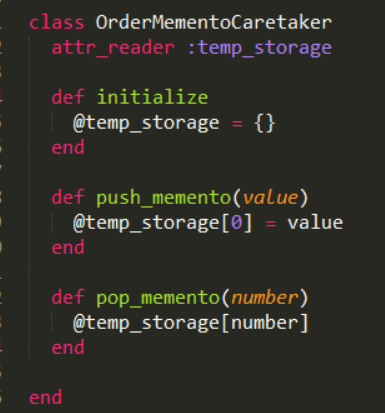 Control Flow: destroy
: OrdersController
omc: OrderMemento
Caretaker
destroy
new
new
or: Order
destroy
Goal: Implement Memento pattern
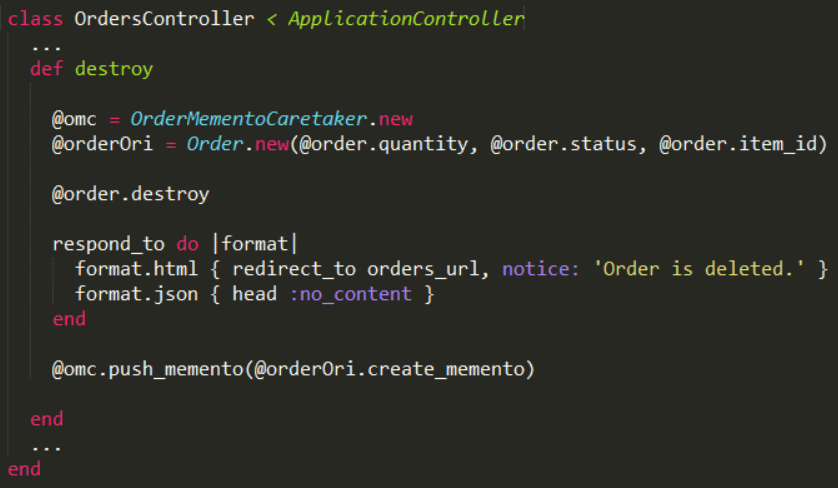 Goal: Implement Memento pattern
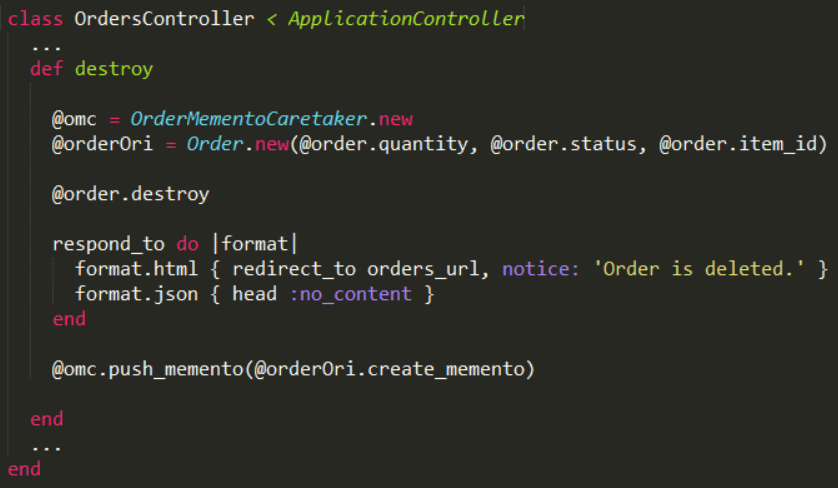 Control Flow: destroy
: OrdersController
omc: OrderMemento
Caretaker
destroy
new
new
or: Order
destroy
create_memento
new
om:OrderMemento
Goal: Implement Memento pattern
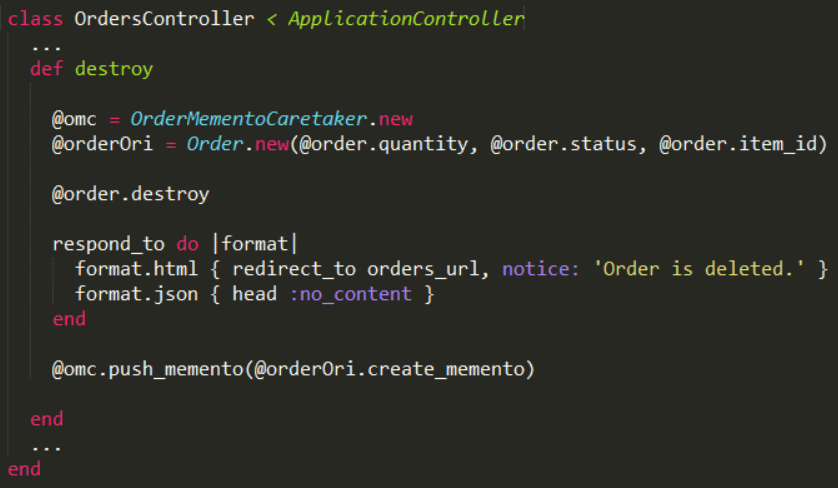 Goal: Implement Memento pattern
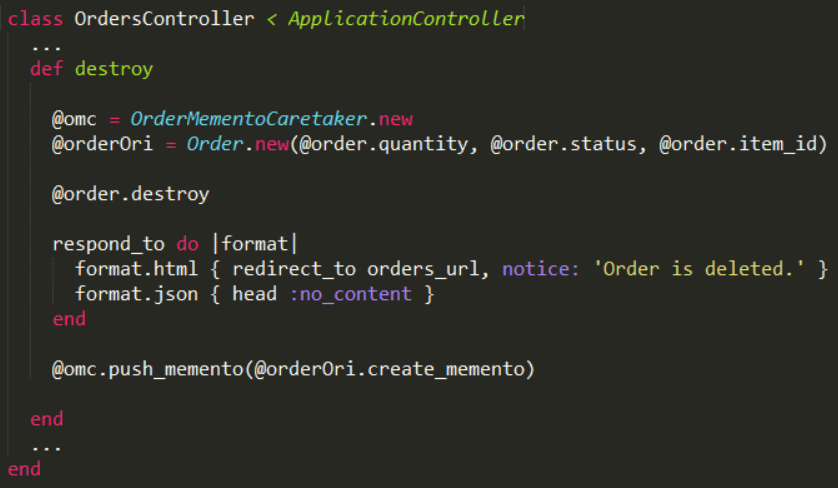 Goal: Implement Memento pattern
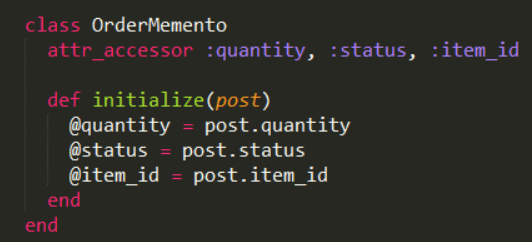 Control Flow: destroy
: OrdersController
omc: OrderMemento
Caretaker
destroy
new
new
or: Order
destroy
create_memento
new
om:OrderMemento
push_memento
Goal: Implement Memento pattern
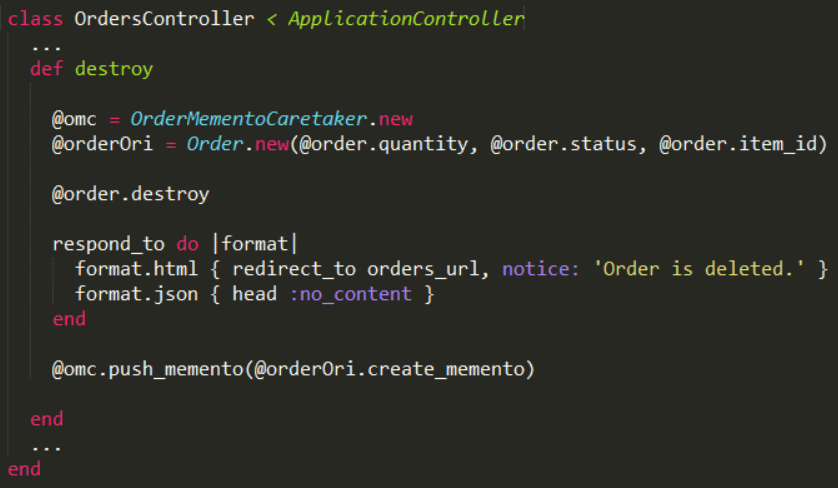 Goal: Implement Memento pattern
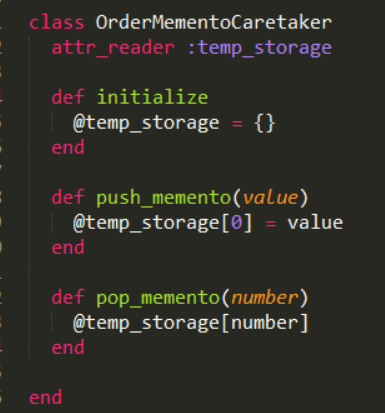 Control Flow: undo
: OrdersController
undo
omc: OrderMemento
Caretaker
new
or: Order
pop_memento
set_memento
new
om:OrderMemento
save
Goal: Implement memento pattern
Order
“create_memento” and “set_memento”
 
OrderMemento
initialize 

OrderMementoCaretaker
“push_memento” and “pop_memento”
Memento : Examples
Editor (Notepad, Sublime, Notepad++)
Provides features of undo and redo